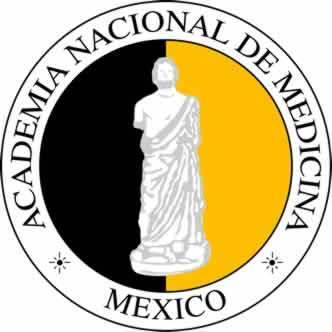 Protocolo de Actuación en caso de Pandemias…
…Emergencias y Desastres
Dr. Cuitláhuac Ruiz Matus 
27 de febrero de 2019
Eventos y riesgos que pueden afectar a la población*
* Los eventos no son excluyentes, por ejemplo, los desastres por fenómenos naturales incrementan el riesgo de brotes
Eventos y riesgos que pueden afectar a la población*
* Los eventos no son excluyentes, por ejemplo,  los sismos incrementan los riesgos epidemiológicos
SINAVE
Cobertura
Más de 50 millones de registros al año
Cobertura superior al 95%
Vigilancia de 157 enfermedades
Vigilancia Epidemiológica
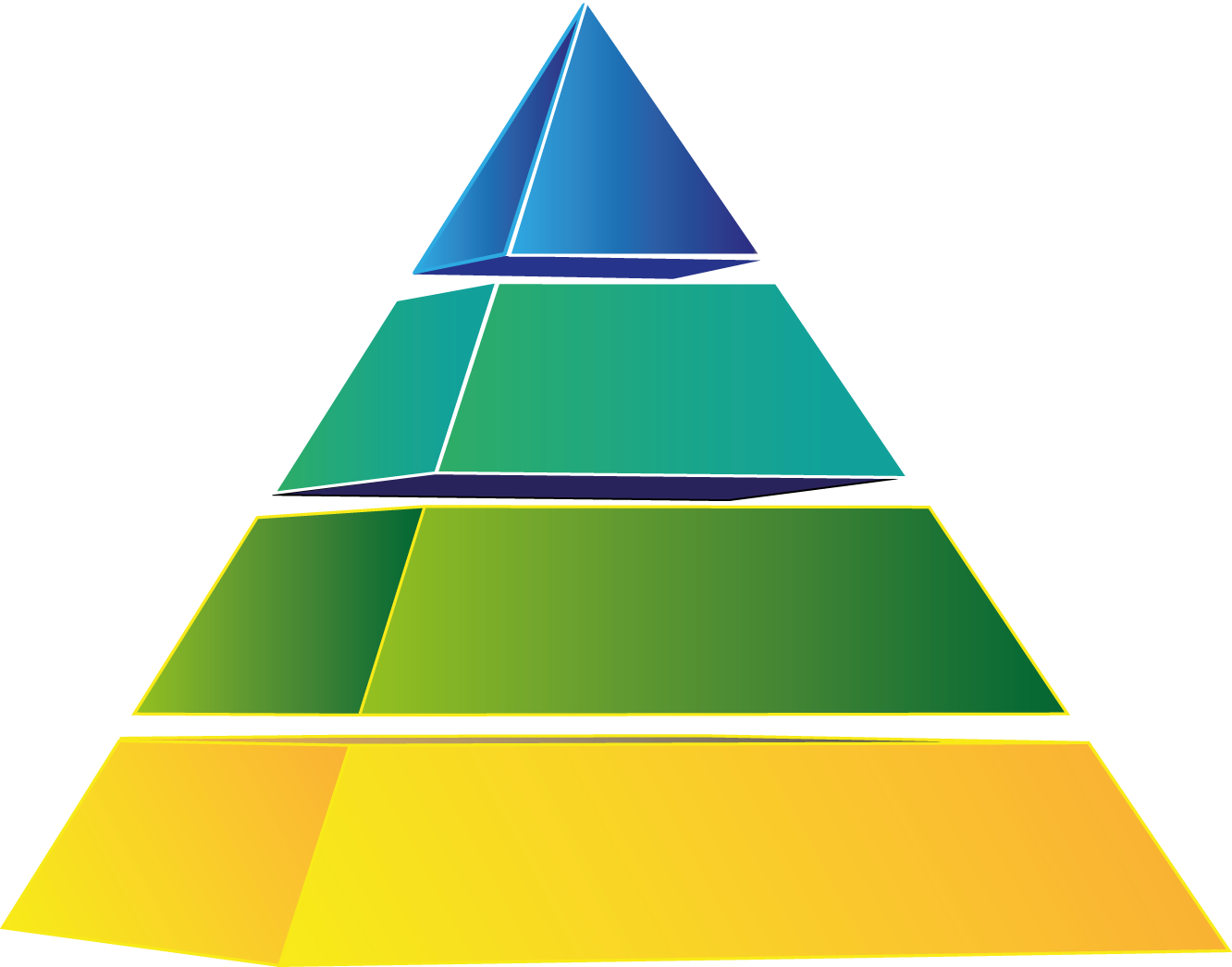 CONAVE: Sector Salud
DGE: DGAE /InDRE-LRN
Vigilancia Convencional (SUAVE)
24 Sistemas Especiales
2 Sistemas de Mortalidad
2 Sistemas de análisis
2 Proyectos de estudio poblacional
1 sistema de notificación inmediata (NOTINMED)
Nivel 
Federal
Vigilancia por
32 epidemiólogos estatales 
31 LESP
laboratorio
Nivel Estatal
Marco analítico básico de 27 padecimientos
Vigilancia basada
244 escenarios
en eventos
Nivel Jurisdiccional
Unidad de Inteligencia Epidemiológica
20,165 unidades médicas + 5,200 = 25,365 unidades
Red 627 lab. (microscopía TB-Paludismo)
RSI
Centro Nacional de Enlace
Nivel Local
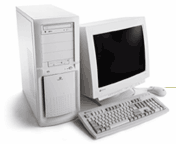 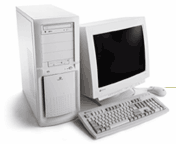 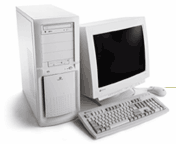 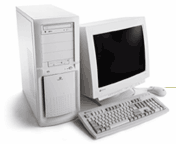 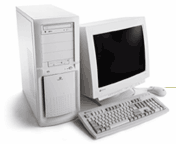 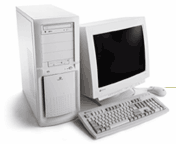 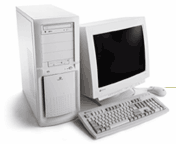 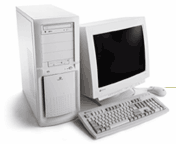 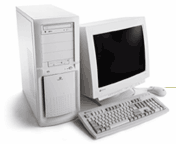 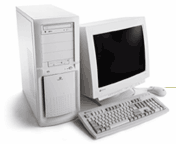 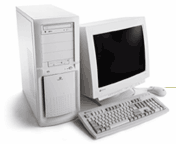 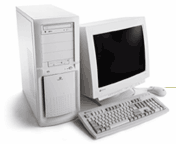 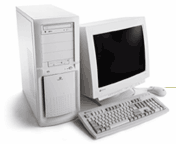 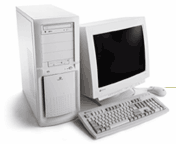 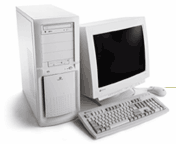 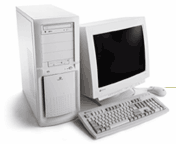 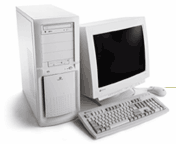 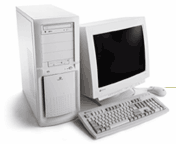 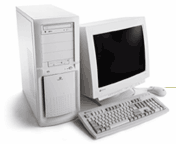 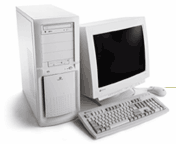 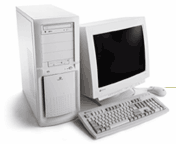 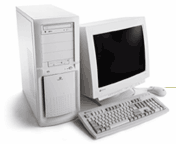 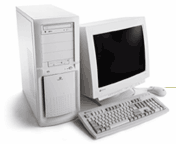 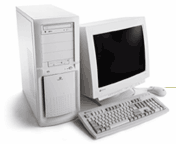 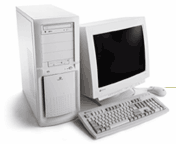 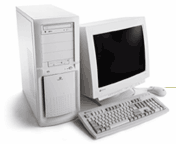 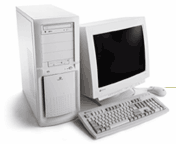 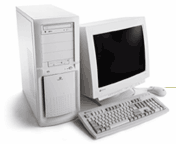 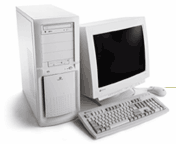 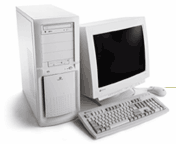 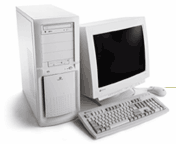 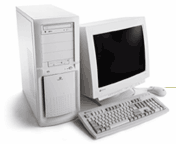 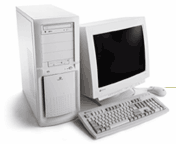 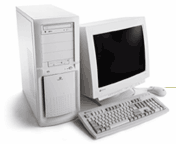 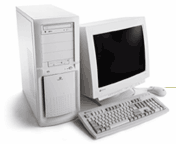 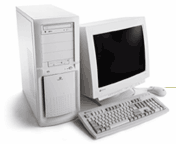 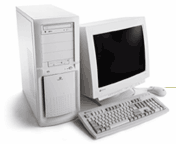 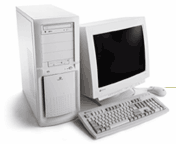 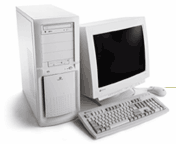 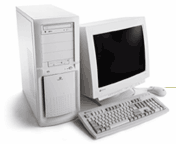 Vigilancia Epidemiológica
Vigilancia Convencional
SUAVE
Vigilancia Especial
Vigilancia de la Mortalidad
SEED
C
O
M
P
O
N
E
N
T
E
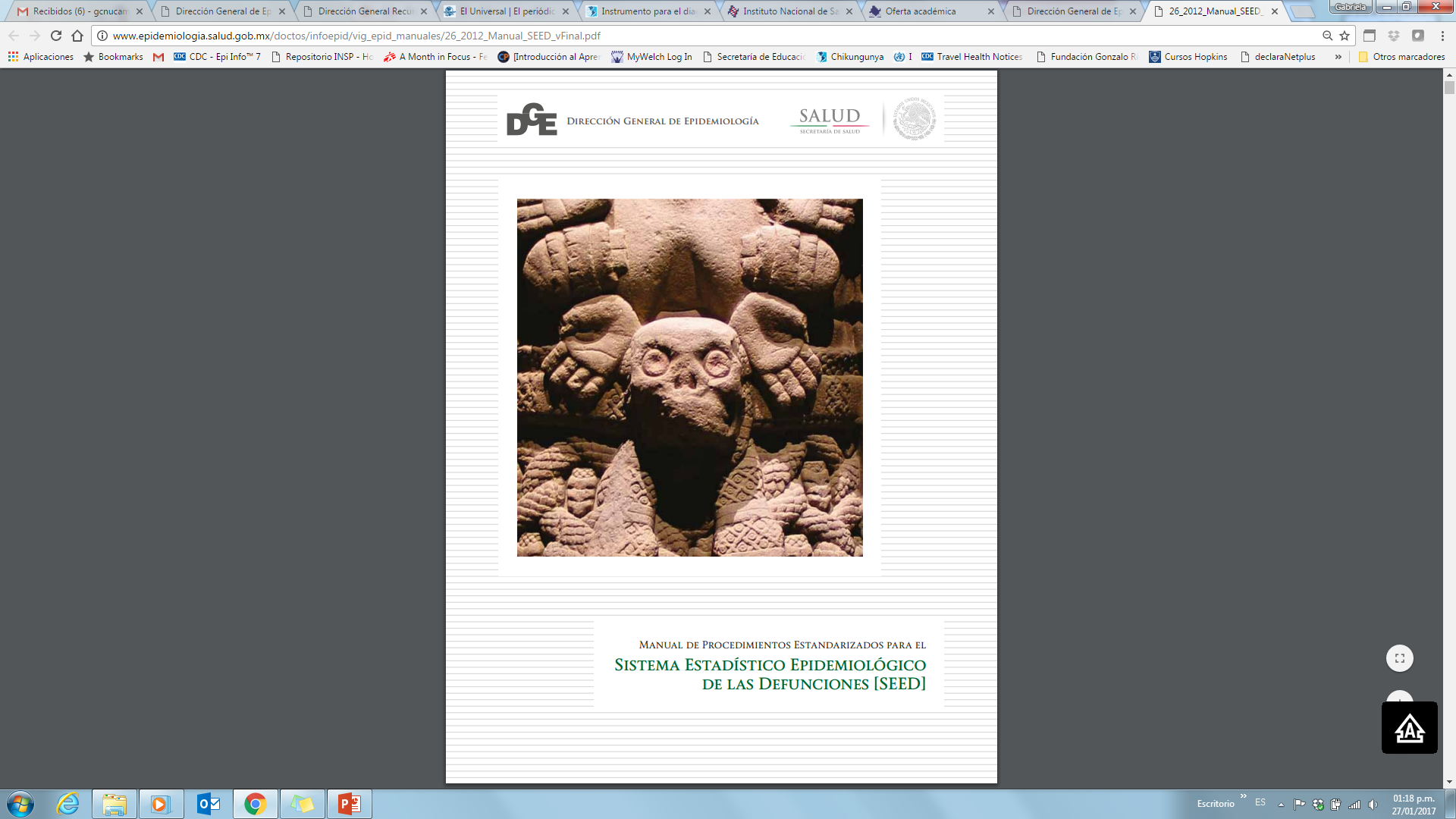 Vigilancia epidemiológica especial (Manuales estandarizados para la Vigilancia Epidemiológica).
Registro nominal de casos
Estudio epidemiológico
Seguimiento hasta clasificación
Resultados de laboratorio
Grupo de expertos
Vigilancia en las 25,365 unidades médicas con notificación semanal de casos probables y confirmados
Notificación inmediata 
de defunciones
Incidencia
Morbilidad
Letalidad



Análisis de información,
Mortalidad


Informes anuales
P
R
O
D
U
C
T
O
Número  de casos por:
Unidad  notificante
Edad
Institución
Sexo
Semana de notificación
Entidad federativa
UIES
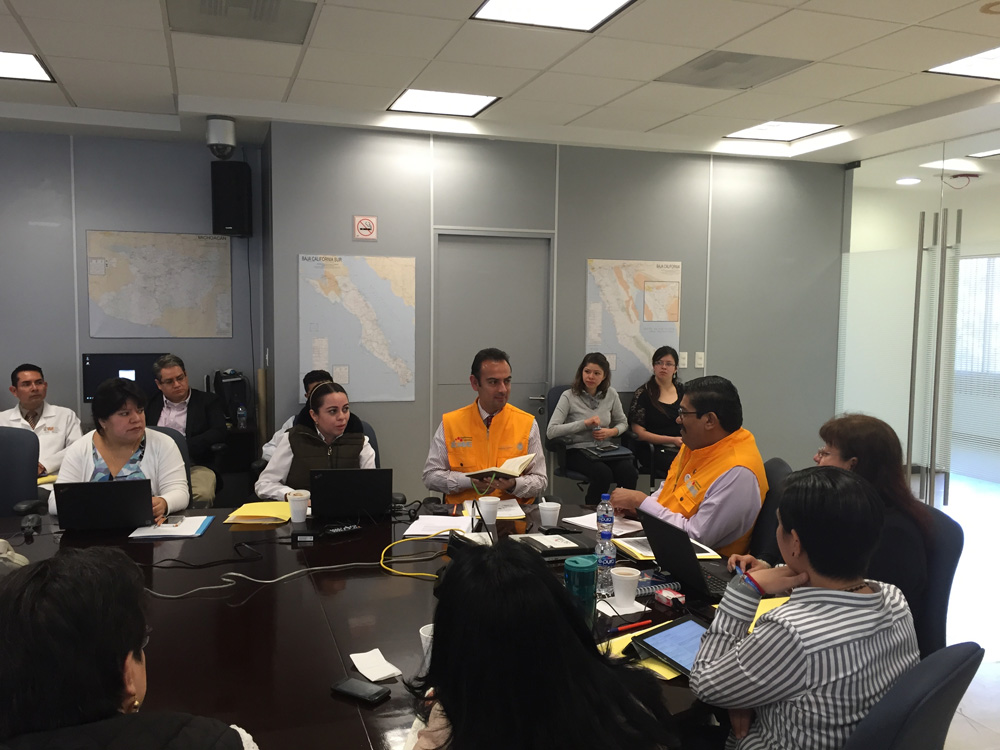 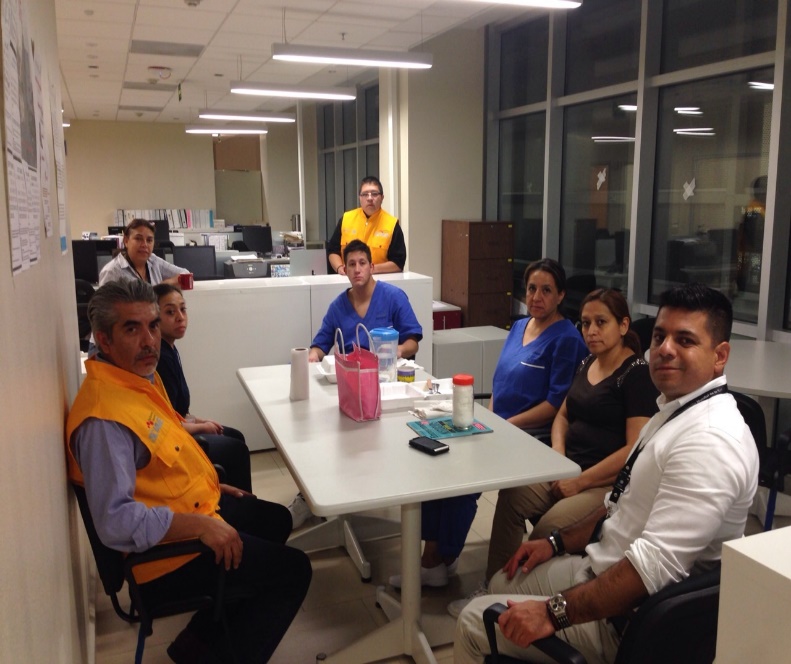 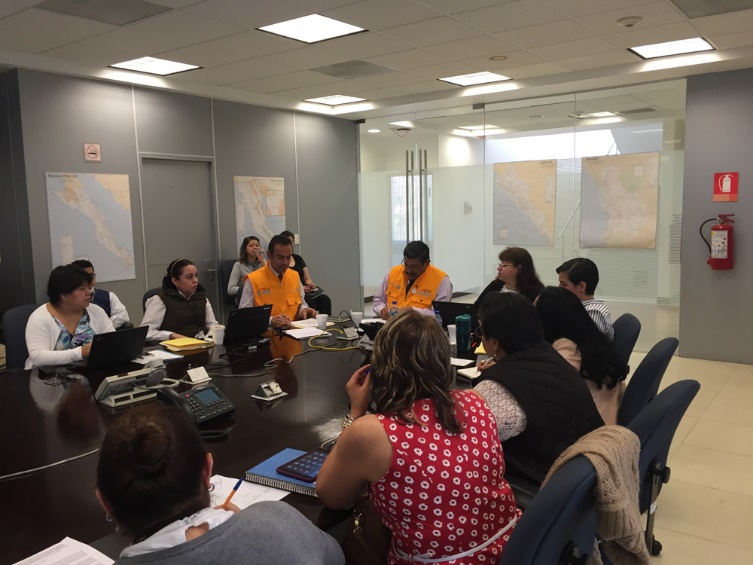 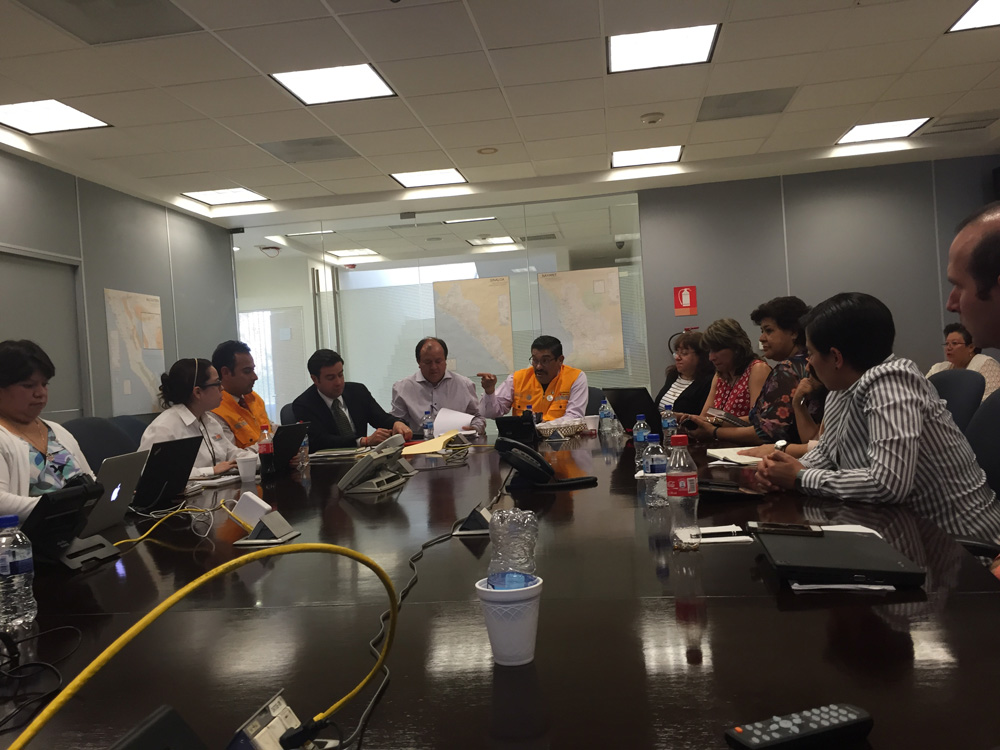 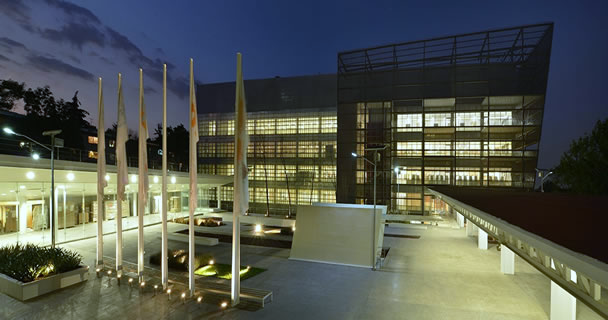 Virología 
Bacteriología
Parasitología
Emergenetes
Inmunología
Biología molecular
Entomología
Patología
RLSP 627 laboratorios
Más de 116 mil pruebas al año
Se realizan más de 300 diagnósticos diferentes
Organización de la respuesta
Comité Nacional para la Seguridad en Salud
Establecer un blindaje sanitario que proteja la 
salud de la población en caso de:
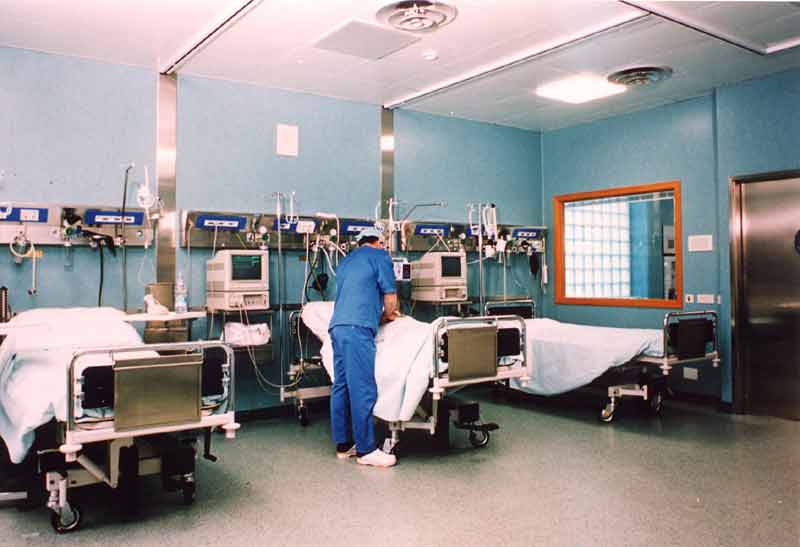 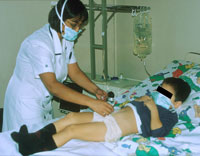 Brotes 
Hospitalarios
Brotes 
Comunitarios
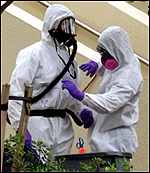 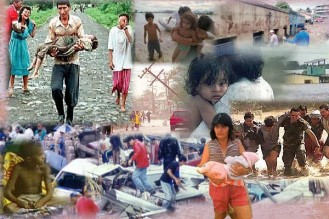 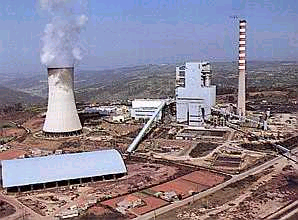 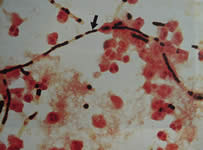 Desastres provocados por fenómenos Naturales
Ataques Radiológicos, 
Químicos y Nucleares
Bioterrorismo
Organización de la respuesta
Comité Nacional de Vigilancia Epidemiológica: 
Coordinado por la Secretaría de Salud (Dirección General de Epidemiología): 
Instituto de Diagnóstico y Referencia Epidemiológicos (InDRE)
Unidad de Inteligencia para Emergencias en Salud (UIES)	- Vigilancia y comunicación 24/365 	- Enlace con el Reglamento Sanitario Internacional
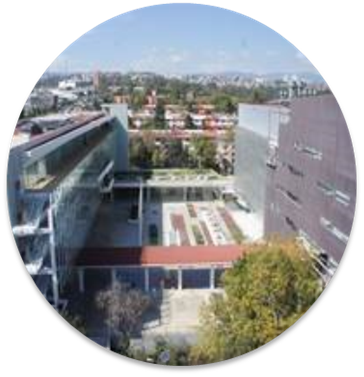 InDRE, pertenece a:
Red de Vigilancia Virológica de Influenza (FluNet de OMS)
Red de Laboratorios de Respuesta (LRN) y al Grupo de Seguridad Global en Salud (GHSAG-LN) del G7+México
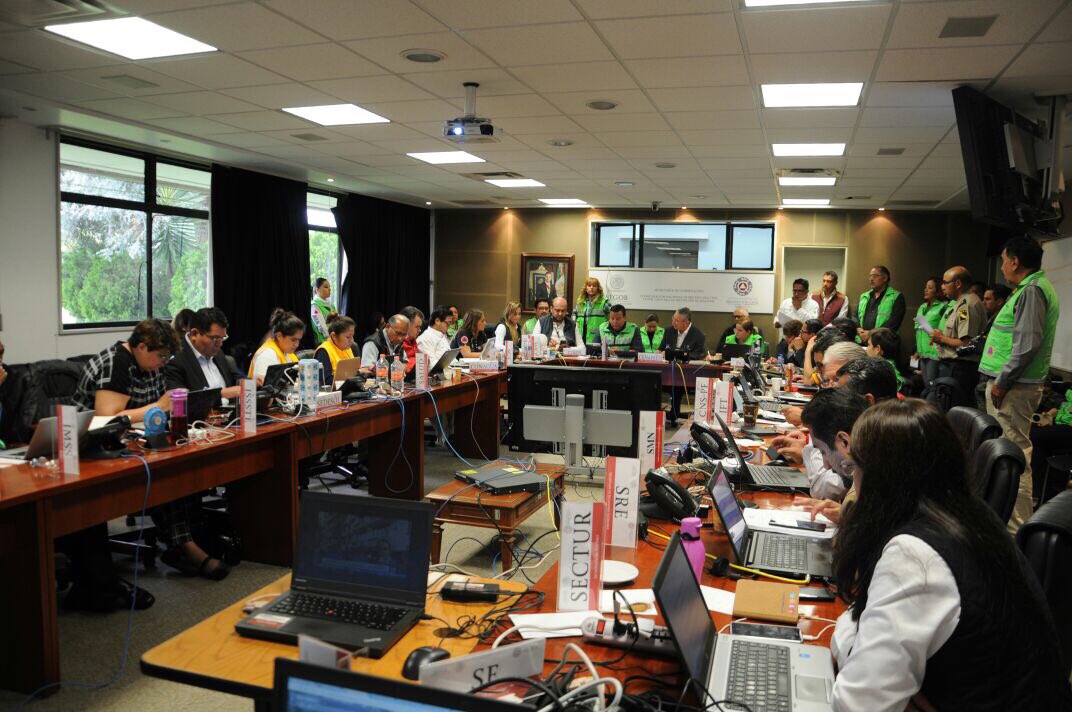 Comité Nacional de Emergencias
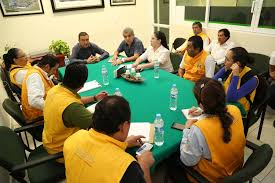 Esquema de atención de Pandemias, Epidemias y Desastres
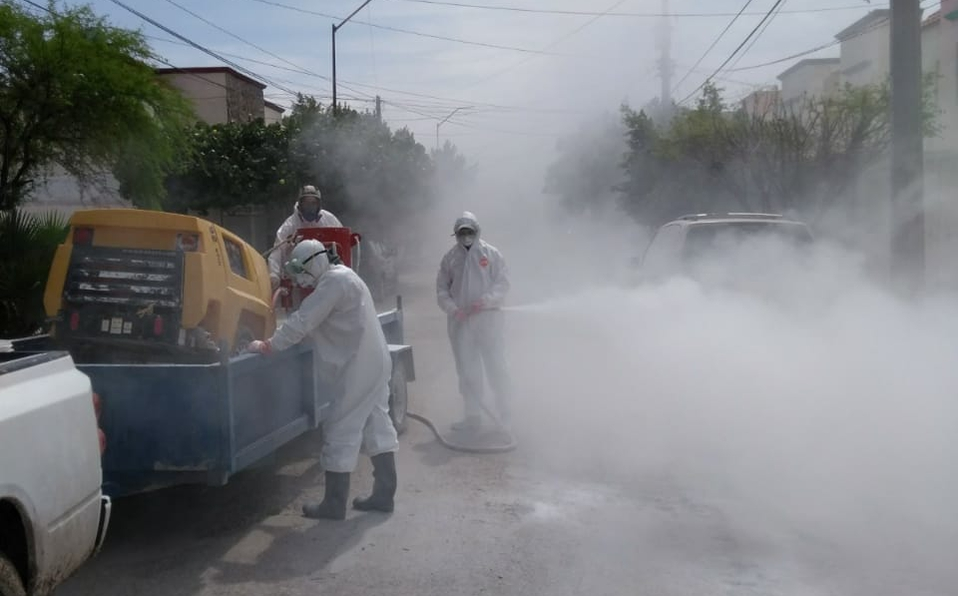 Esquema de atención de Pandemias, Epidemias y Desastres
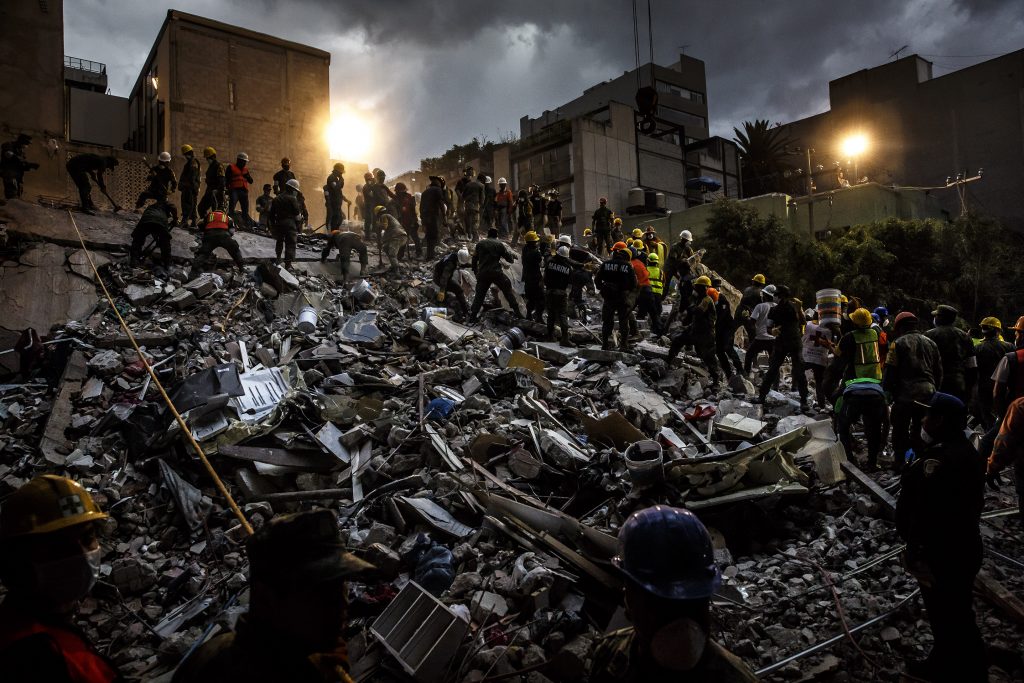 Operativo Sismos Septiembre 2017
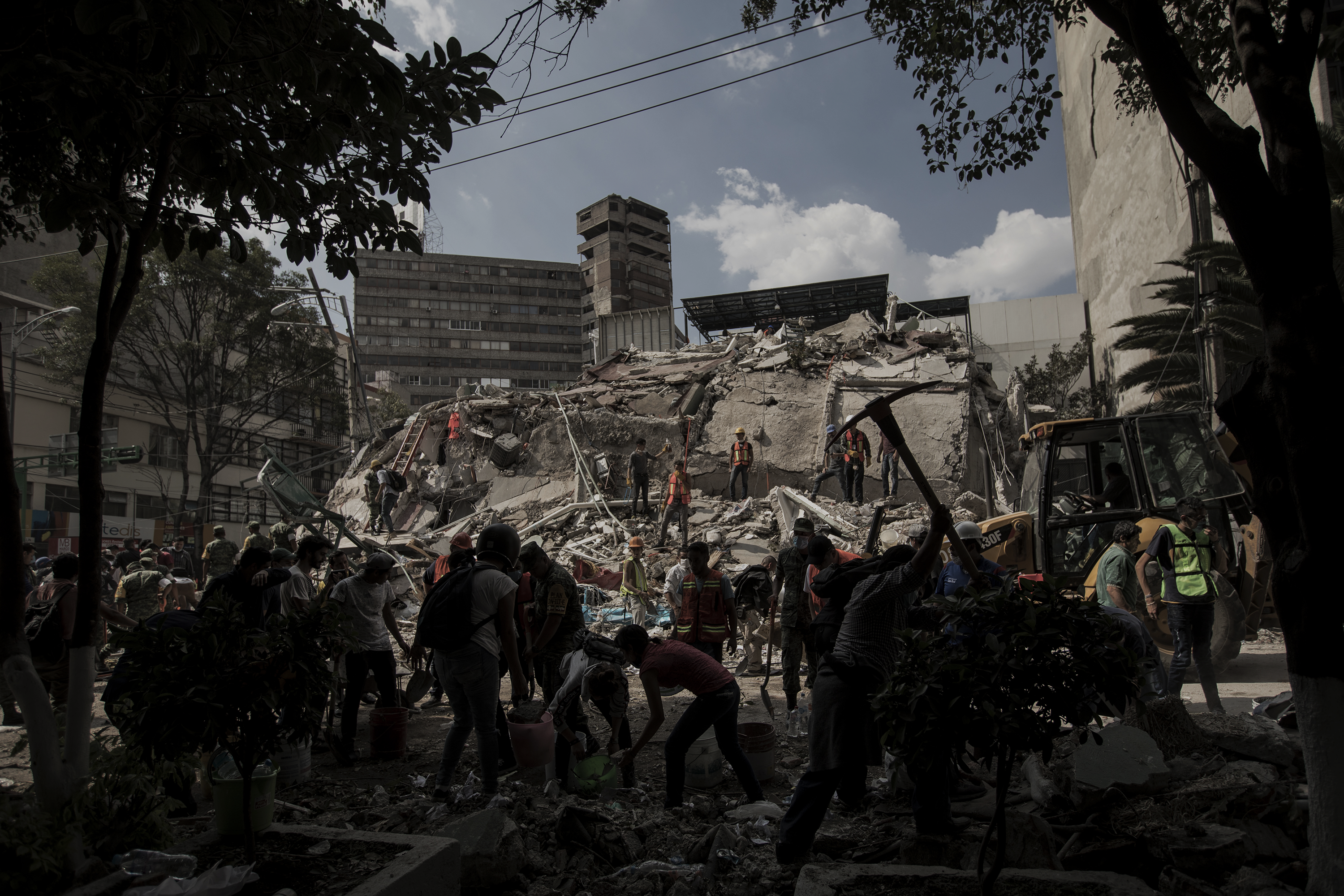 Antecedentes
El Operativo Federal de Salud, inició el 8 de septiembre posterior al primer sismo.


7 de septiembre de 8.2 grados con epicentro a 133 km al suroeste de Pijijiapan, Chiapas.
19 de septiembre de 7.1 grados con epicentro a 12 km al sureste de Axochiapan, Morelos. 
23 de septiembre de 6.1 grados con epicentro en Unión Hidalgo, Oaxaca.
Refugios temporales
Llegamos a tener más de 200 refugios activos con más de 20mil personas albergadas

Se activaron comedores que permanecieron funcionando hasta principios de diciembre atendiendo a población afectada

Se activaron mayor número de refugios en los estados de Oaxaca y Morelos, ya que tenían mayor número de afectados


Todas las instituciones del Sector Salud participaron en la contingencia, con casi 30 mil profesionales (médicos, enfermeras, paramédicos, psicólogos, brigadistas, epidemiólogos, etc)

En total se otorgaron 295,315 consultas médicas y psicológicas
07-septiembre
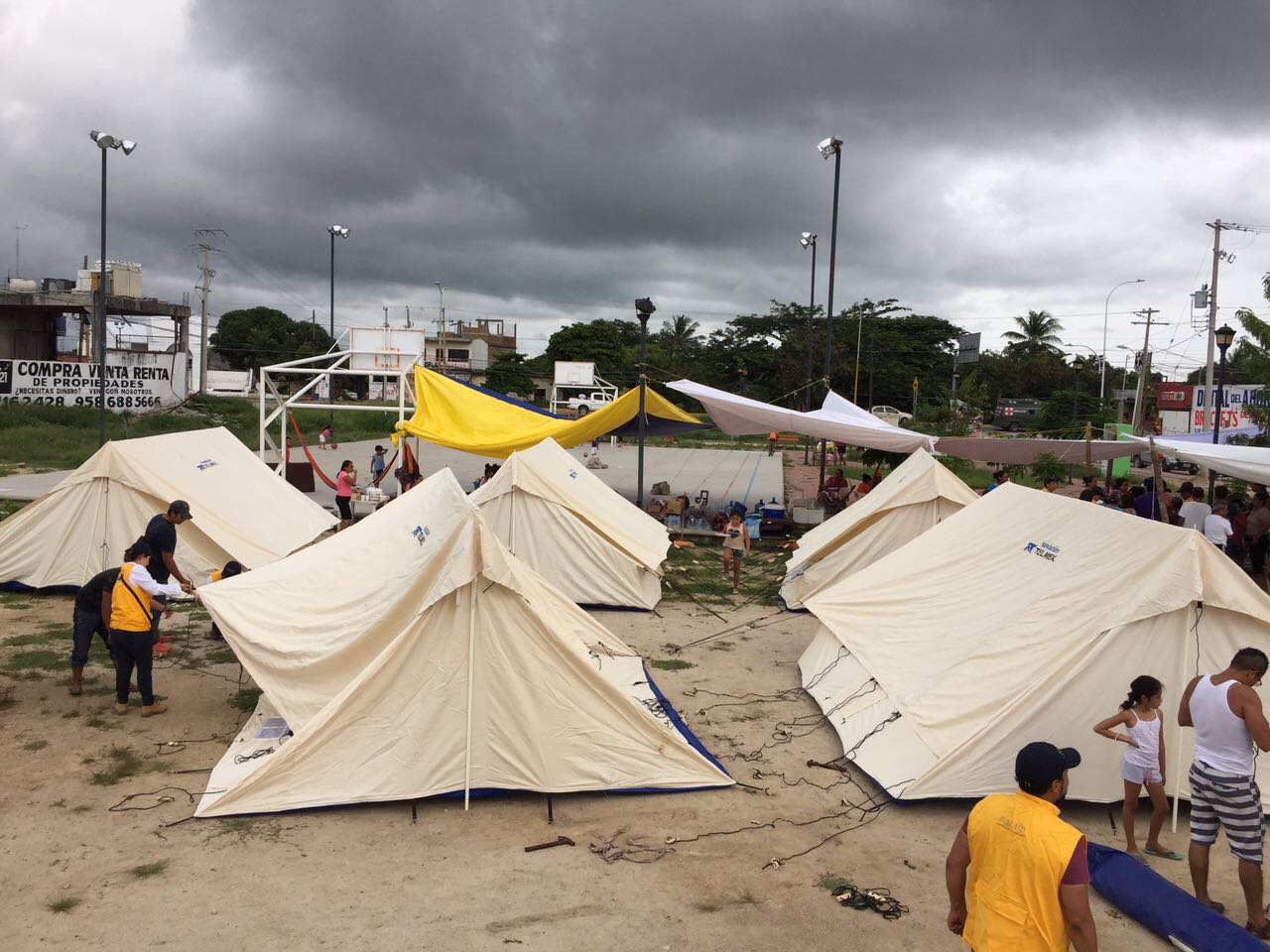 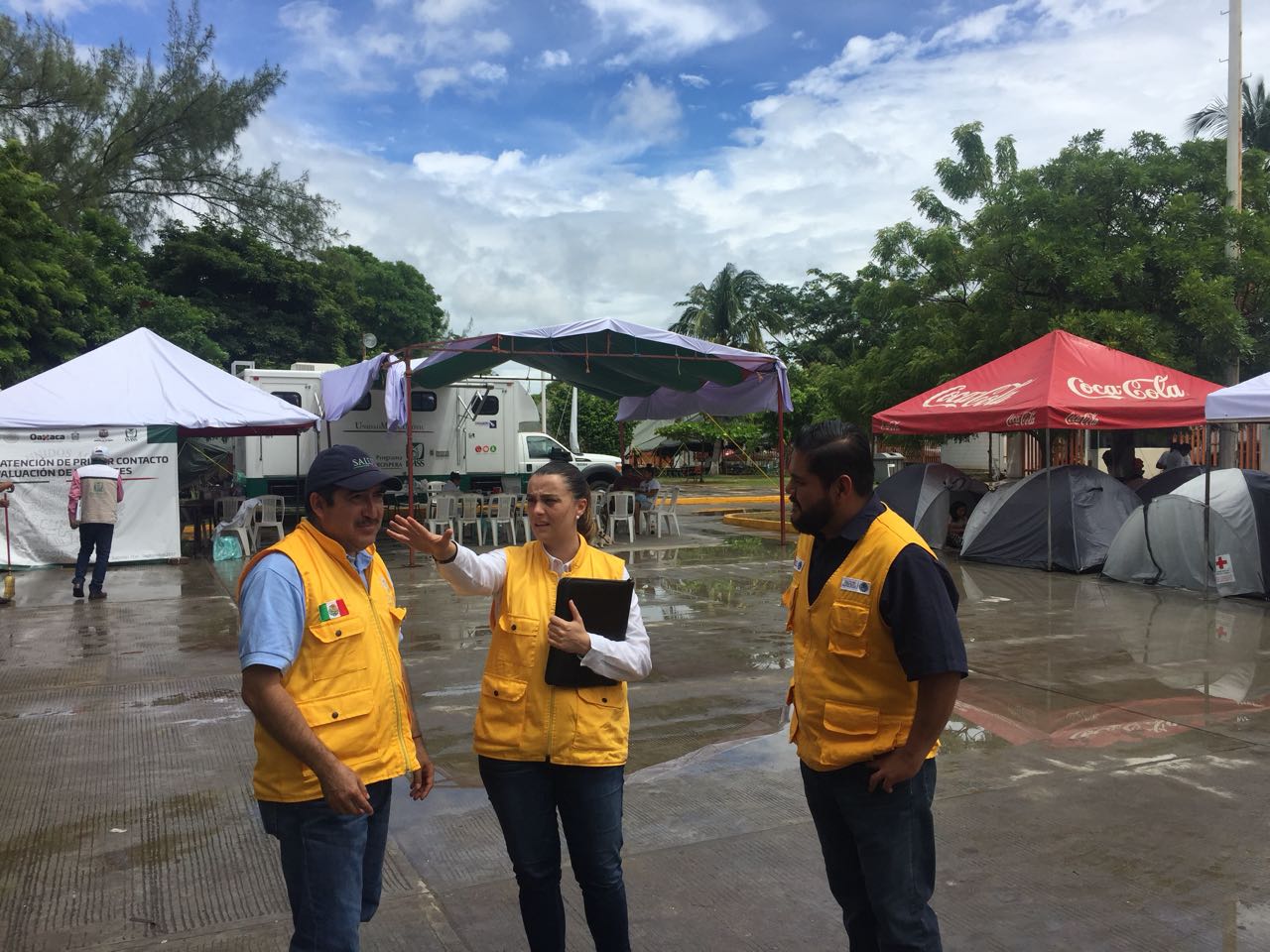 Centro de Atención Médica Solidaria y Universal 
Hospital Móvil
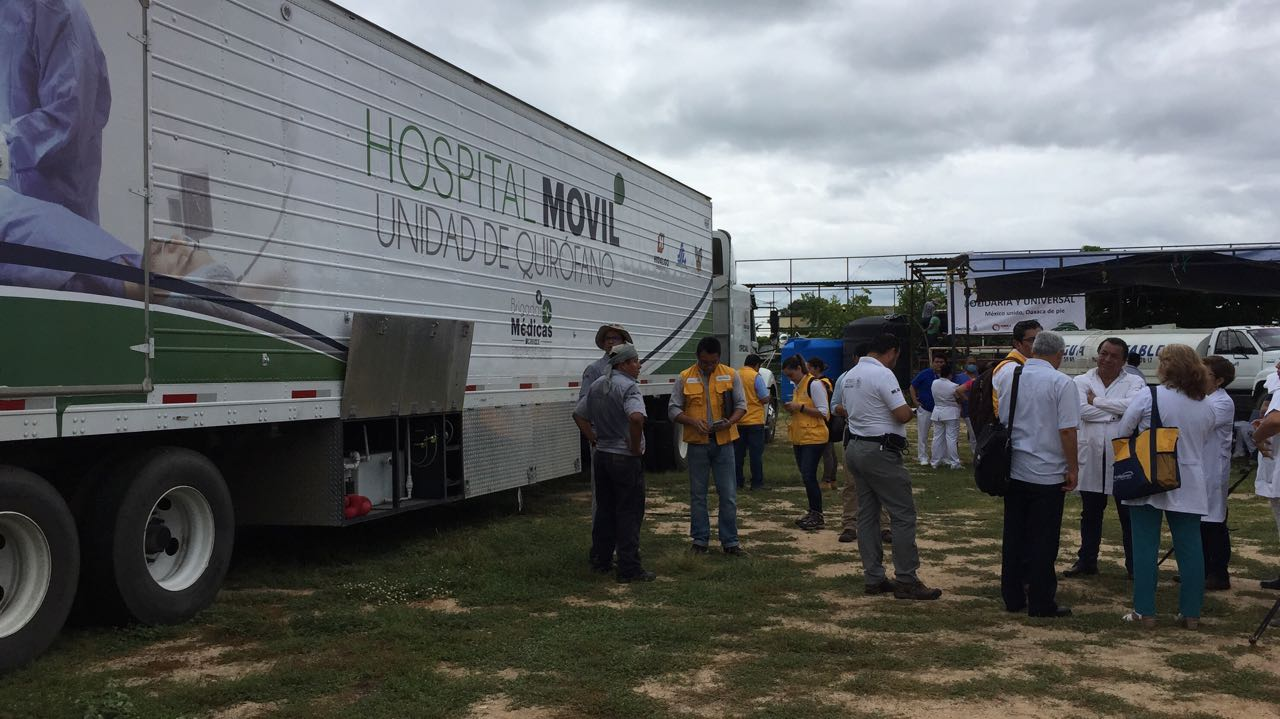 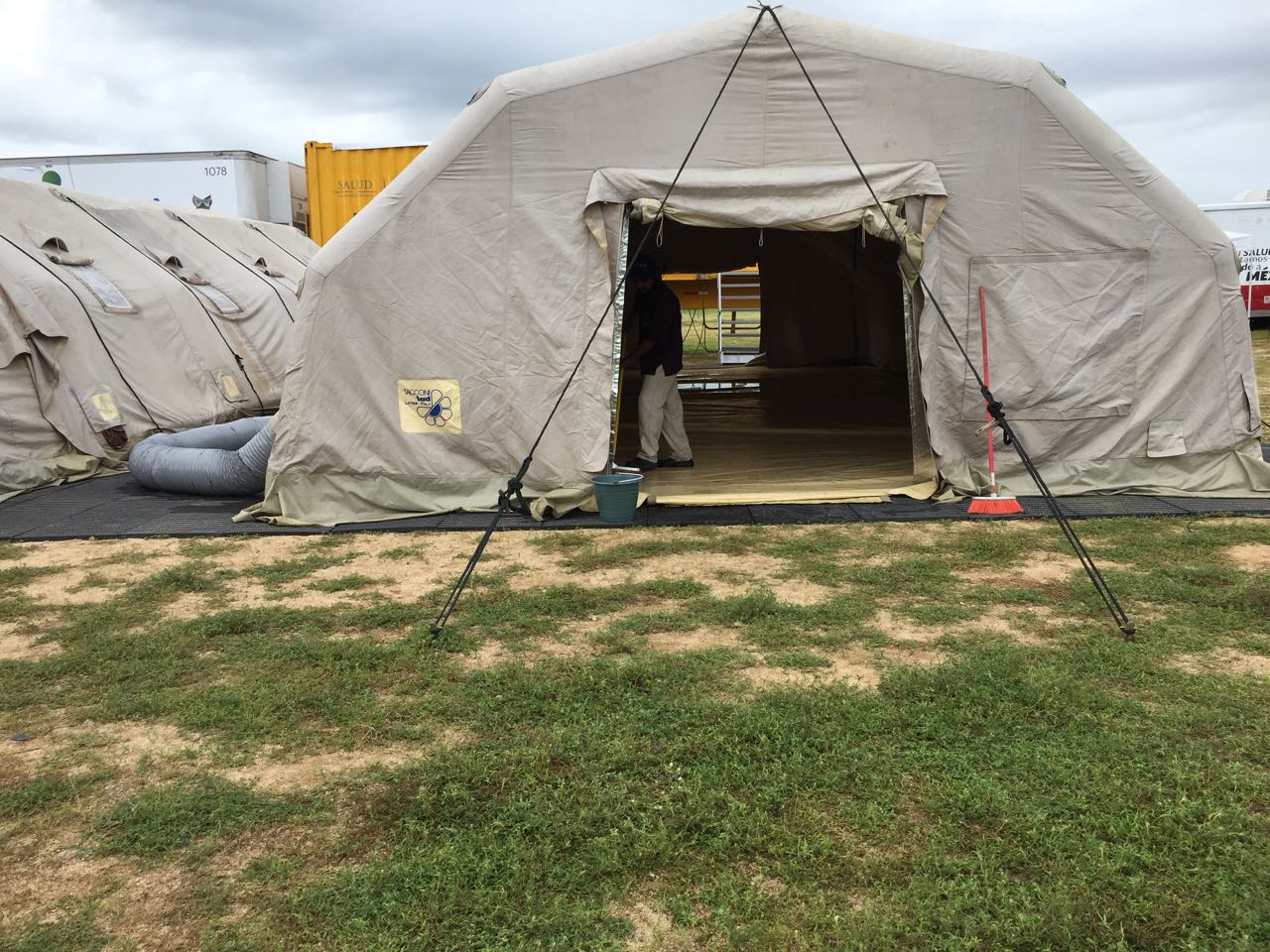 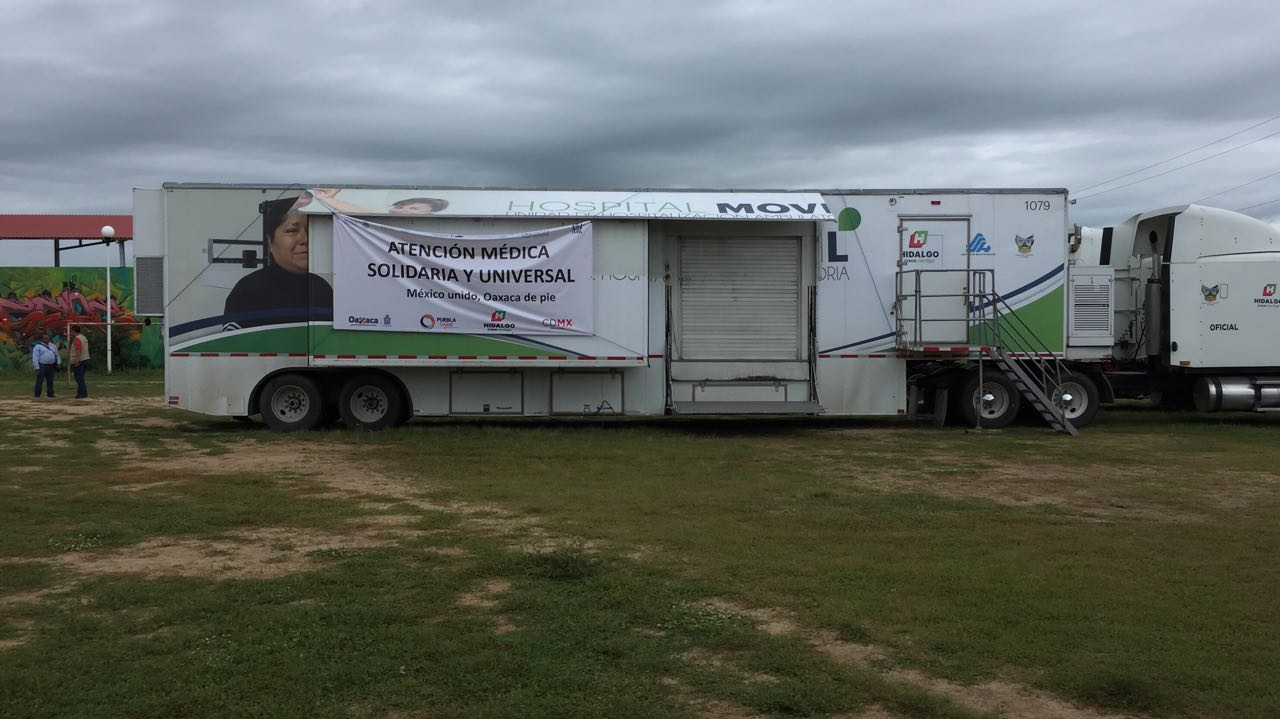 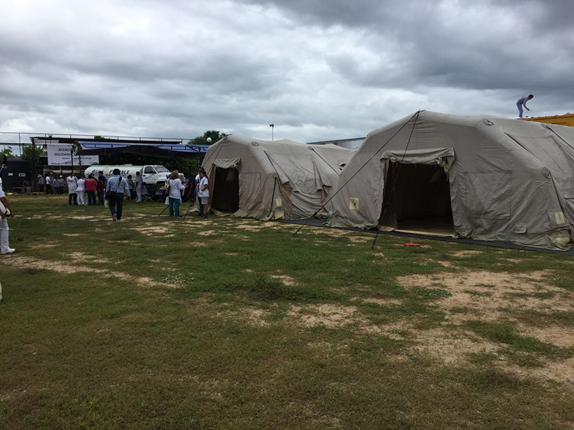 Hospital Móvil
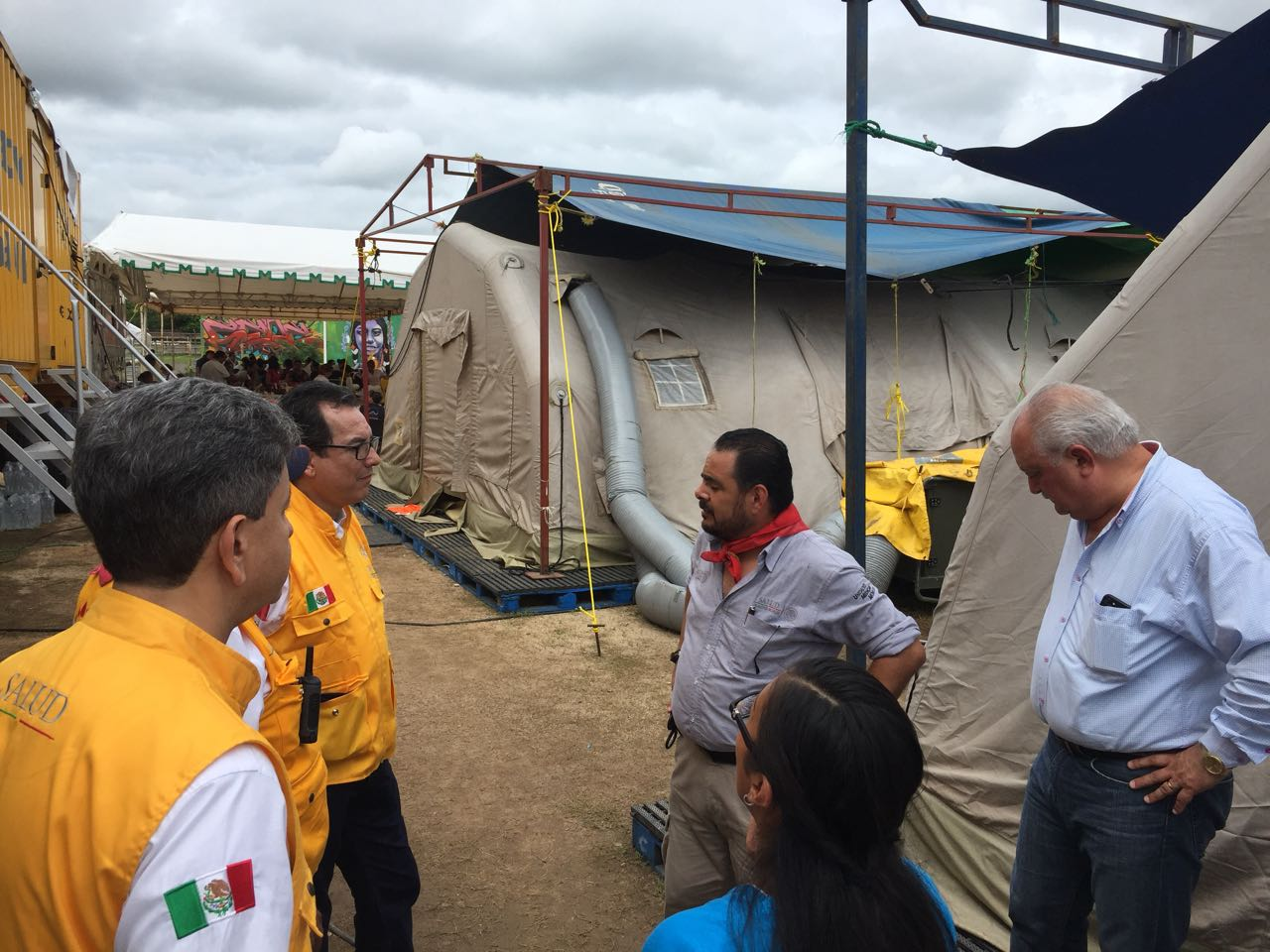 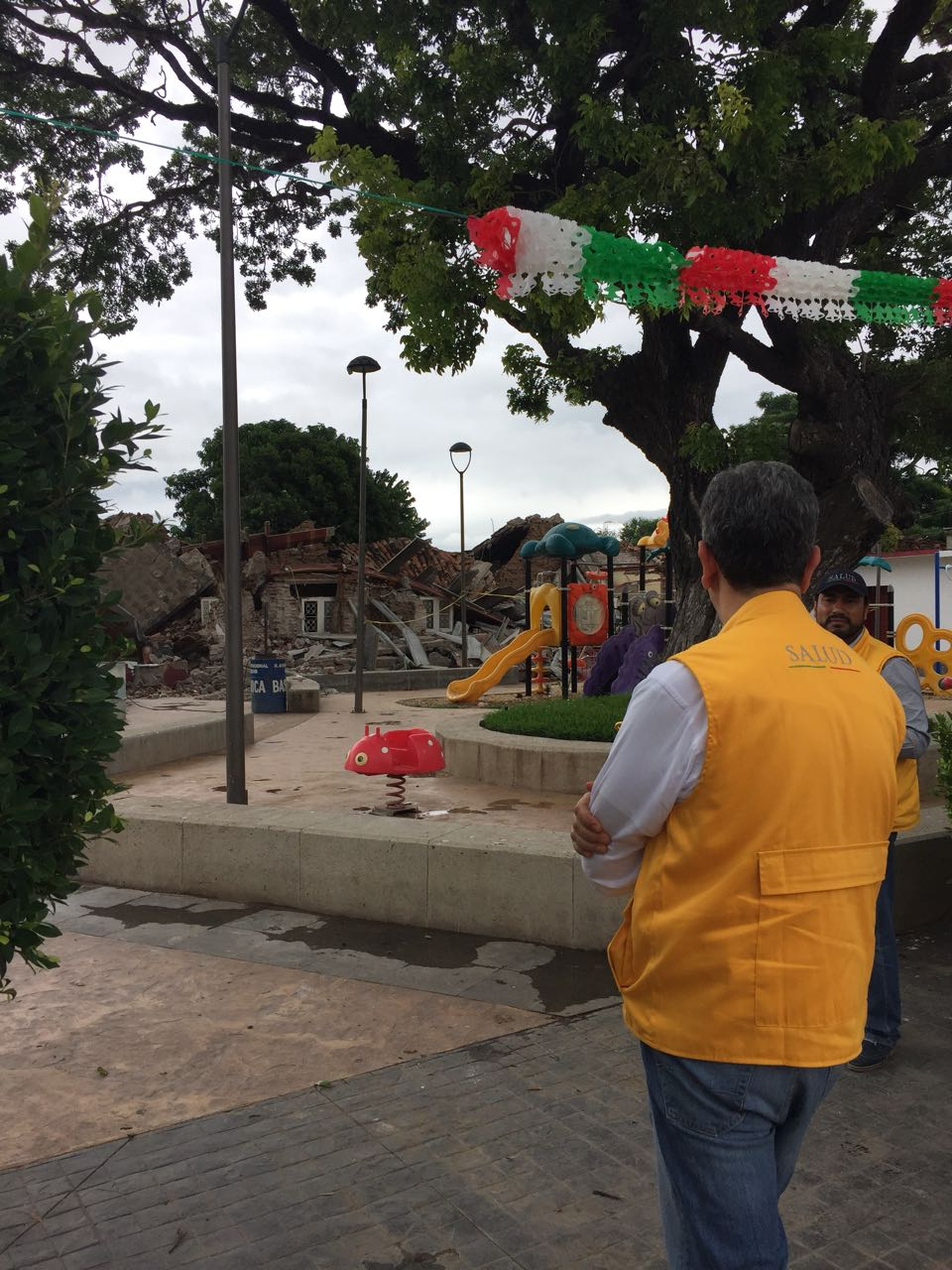 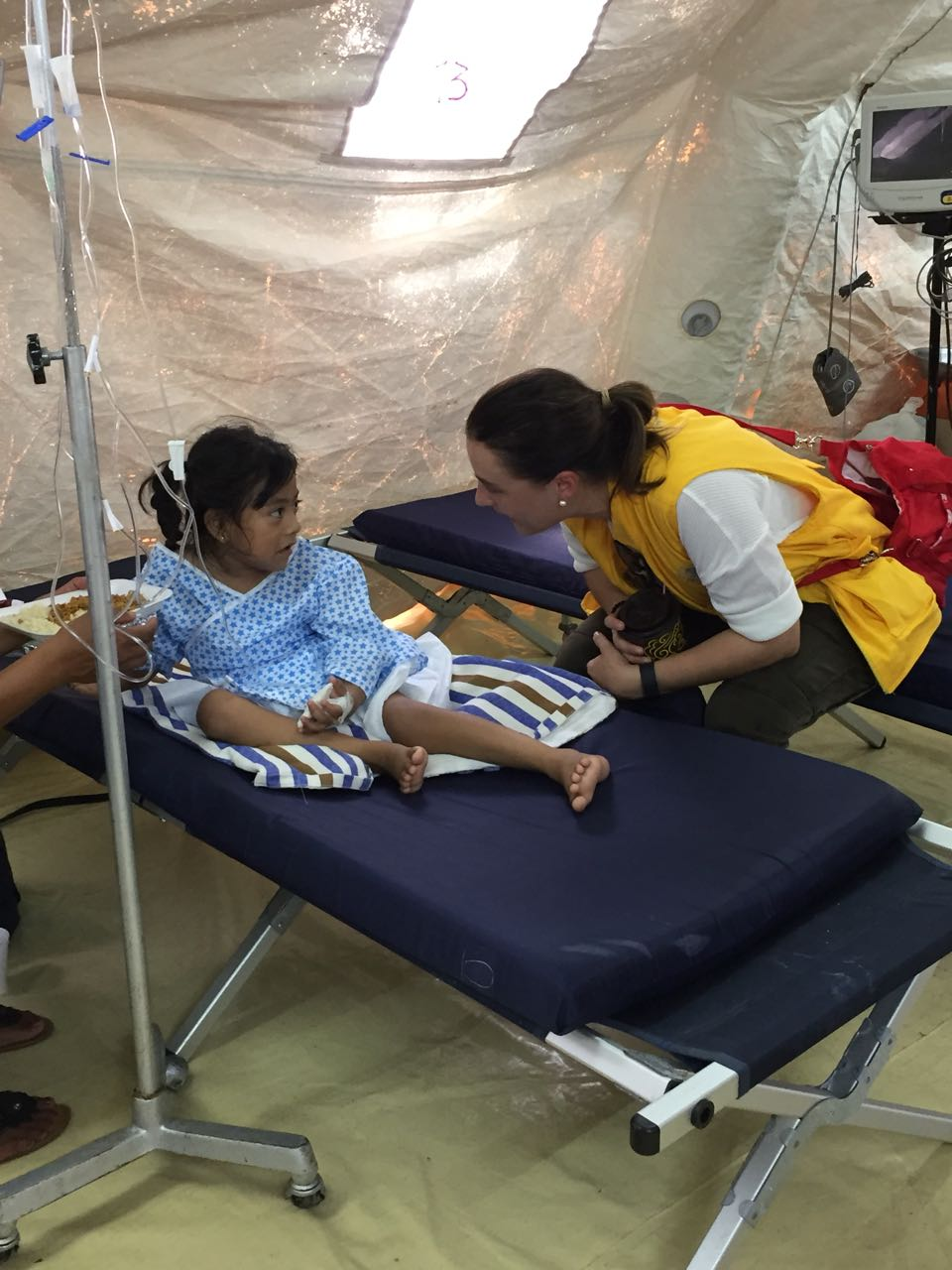 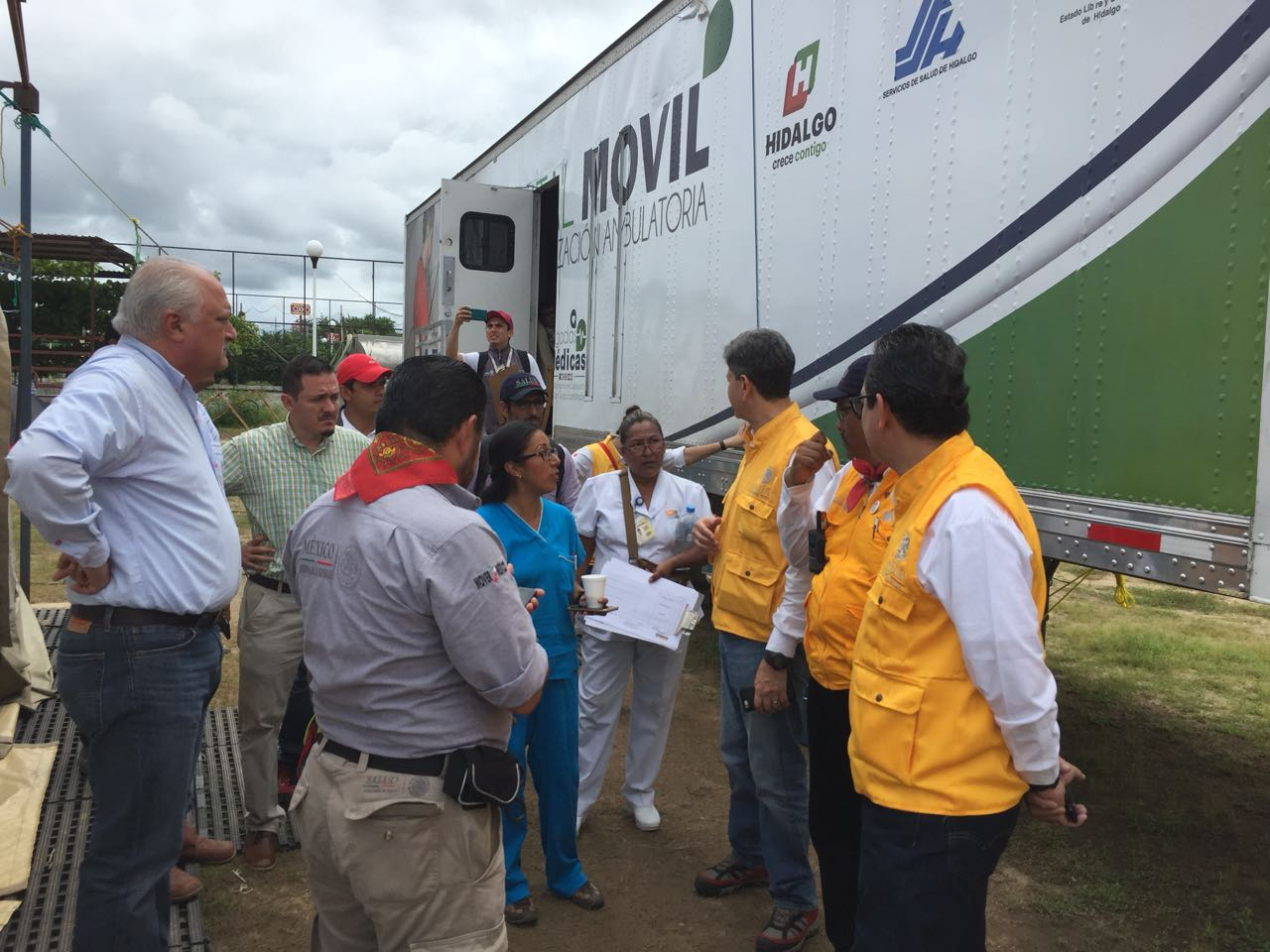 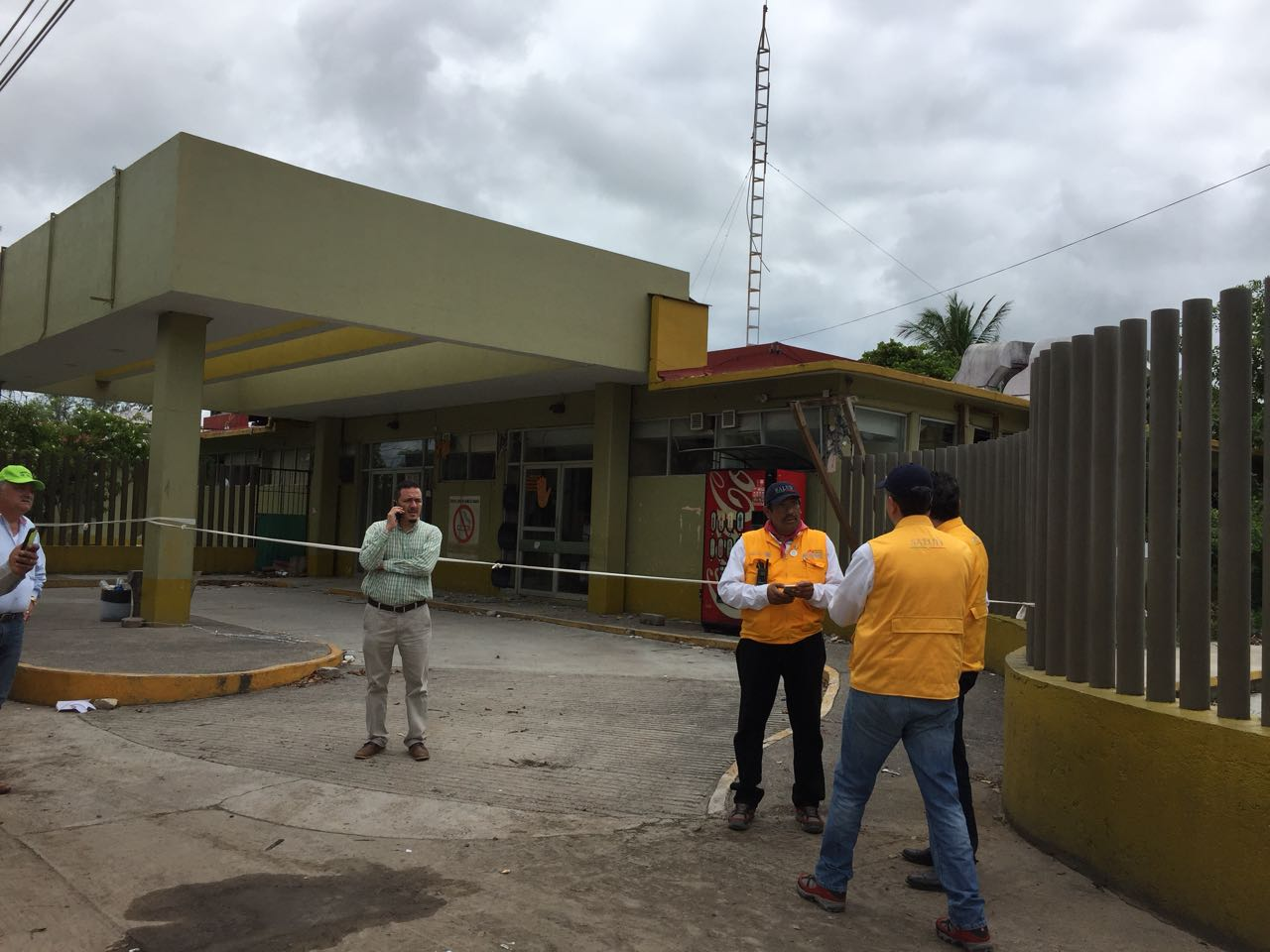 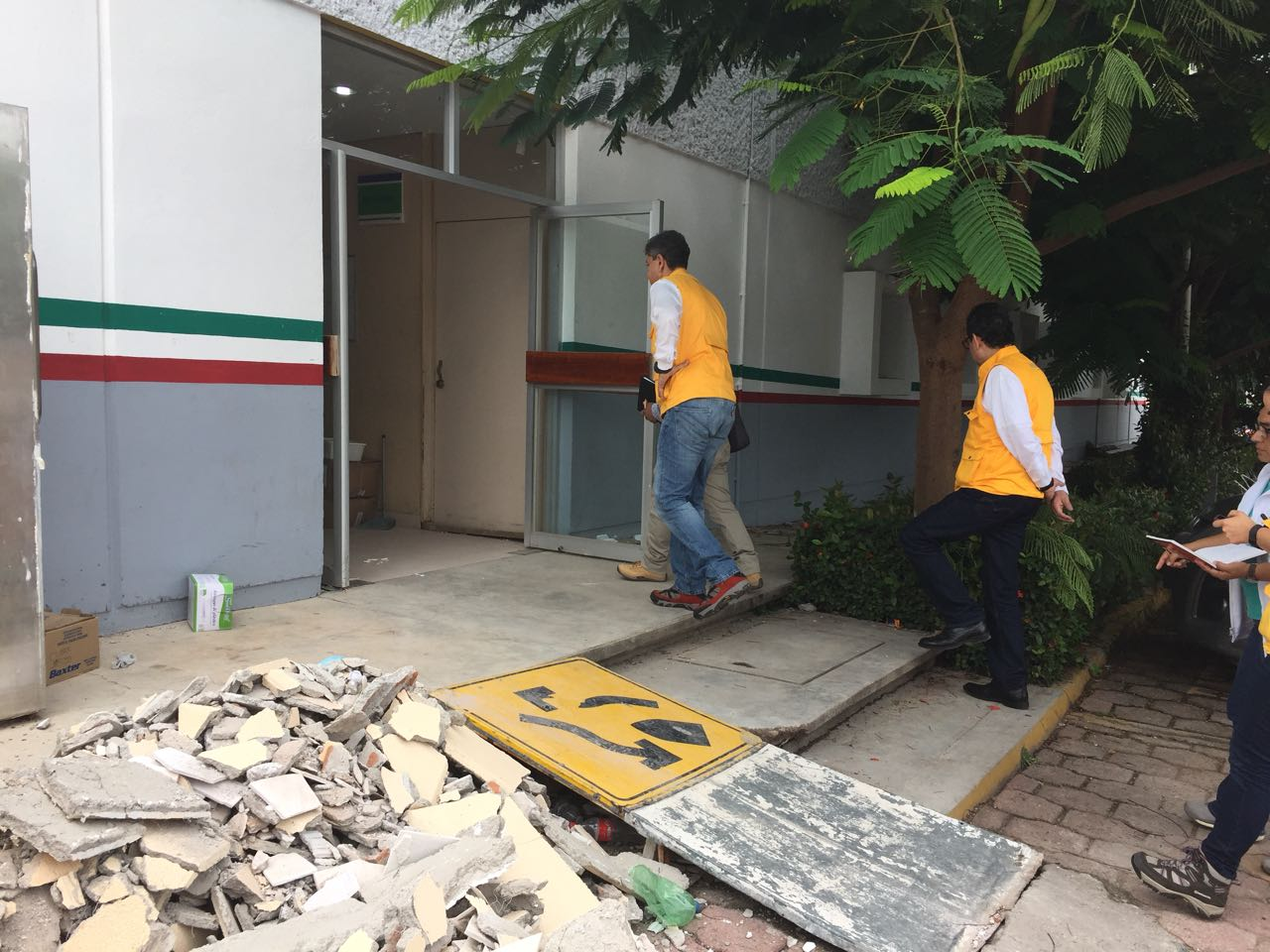 Vigilancia Epidemiológica
Acciones realizadas para la detección, prevención y control de enfermedades infecto contagiosas, tanto en la población afectada como en los refugios temporales:
07-septiembre
19-septiembre
Vacunación
Protección Contra Riesgos Sanitarios
Control de Vectores
07-septiembre
19-septiembre
Más de 620 mil acciones preventivas.
Oaxaca: 8,127 pabellones distribuidos a población en general, con énfasis en embarazadas.
Juchitán - Ixtaltepec
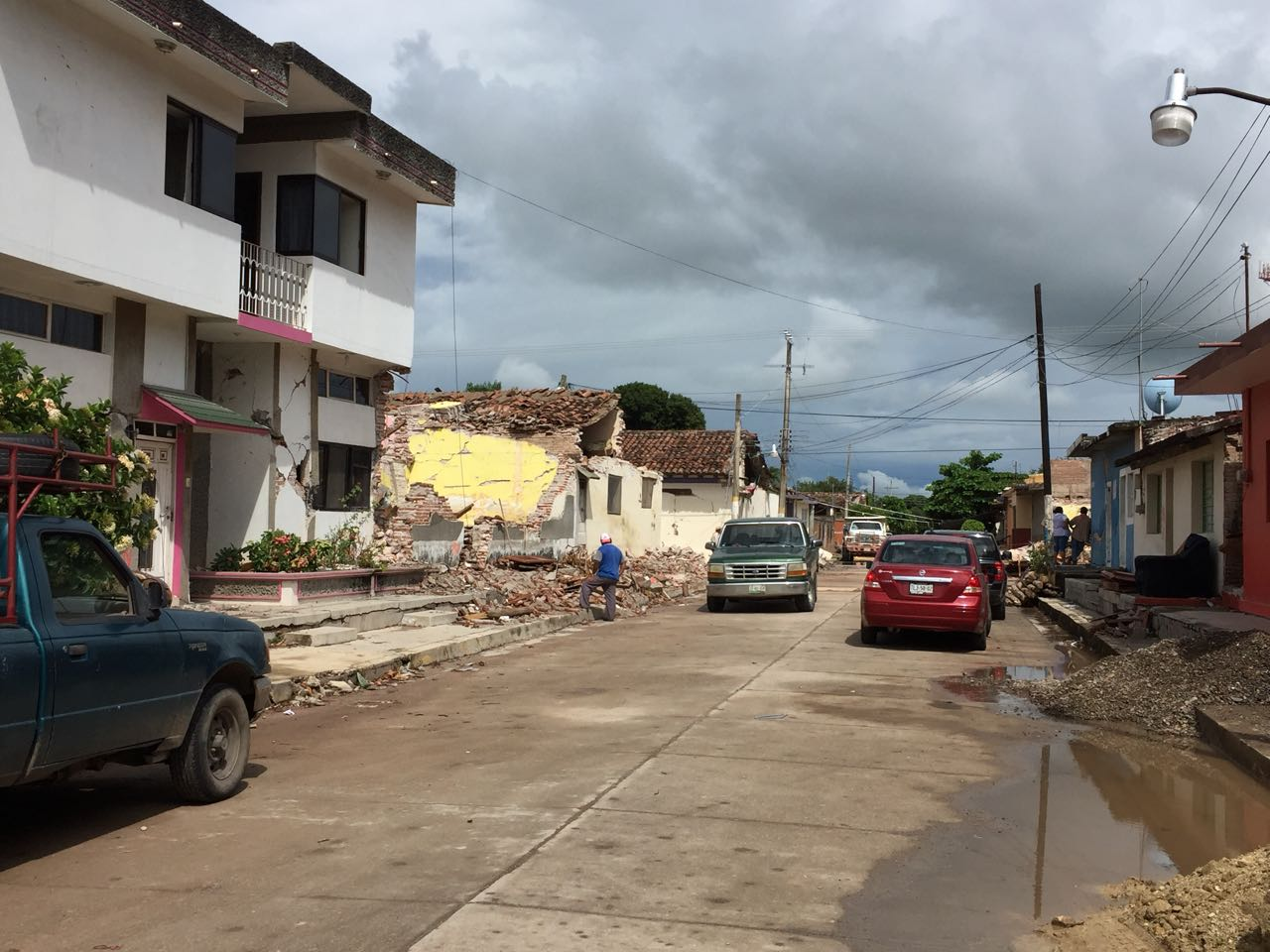 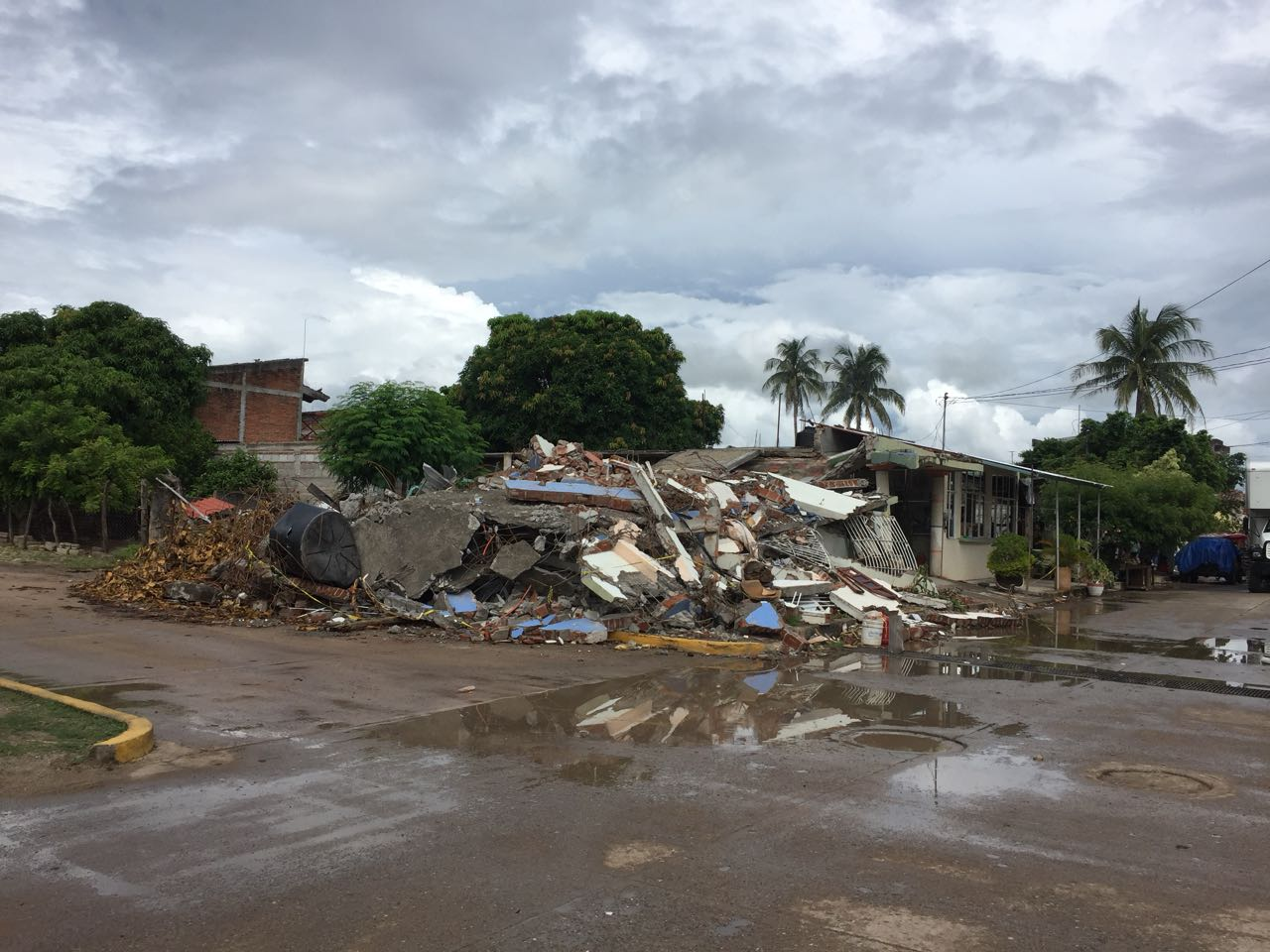 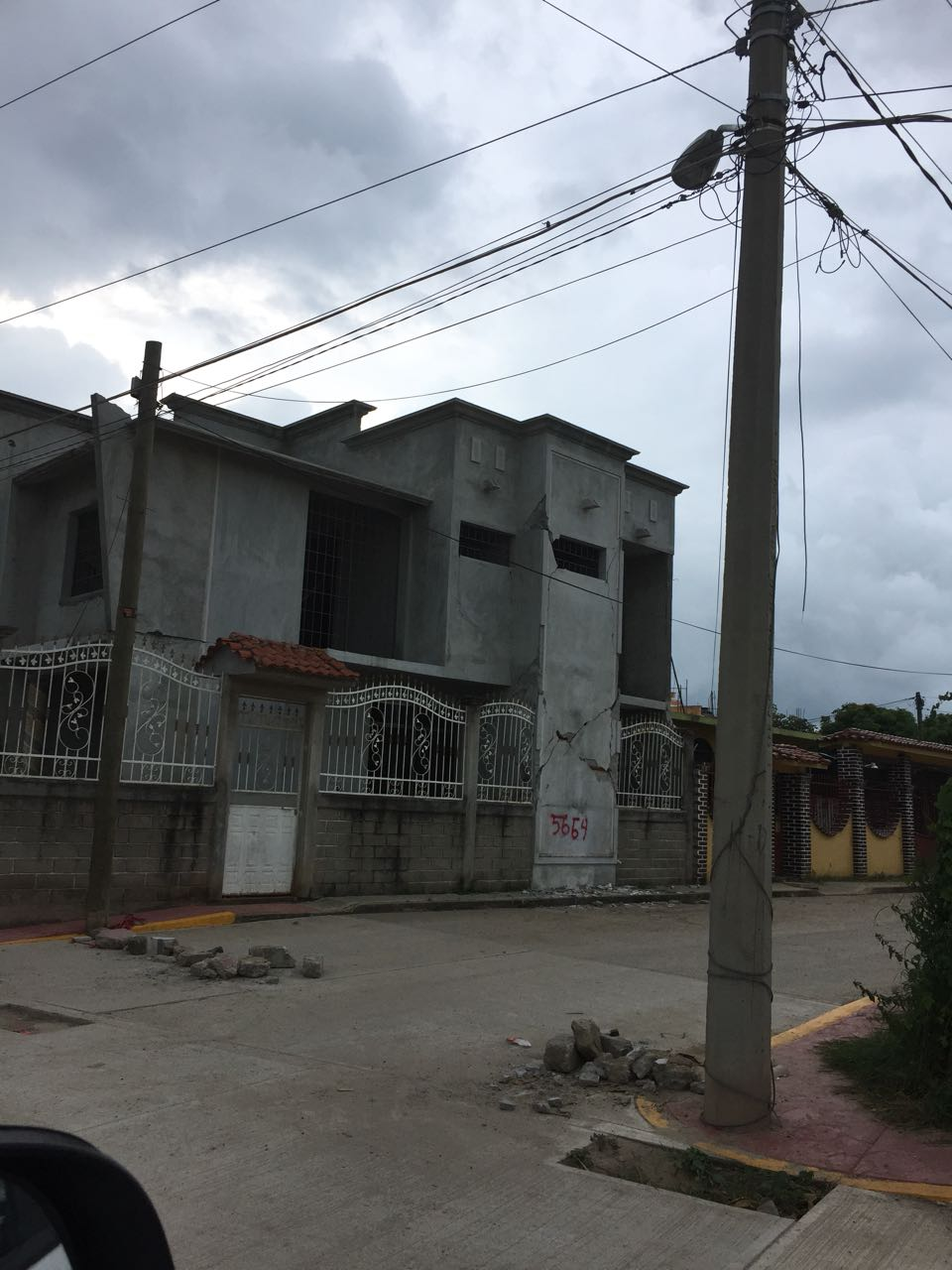 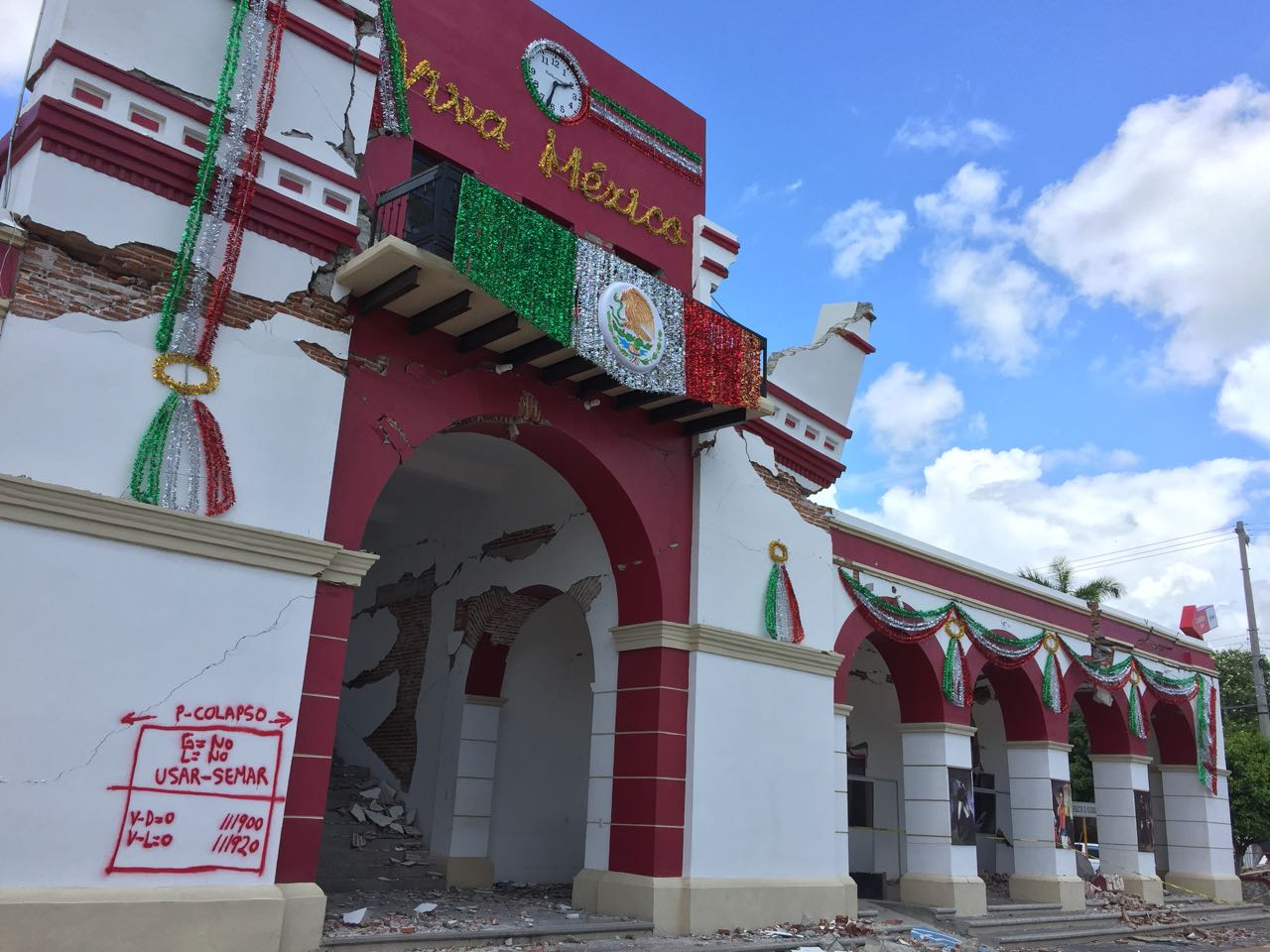 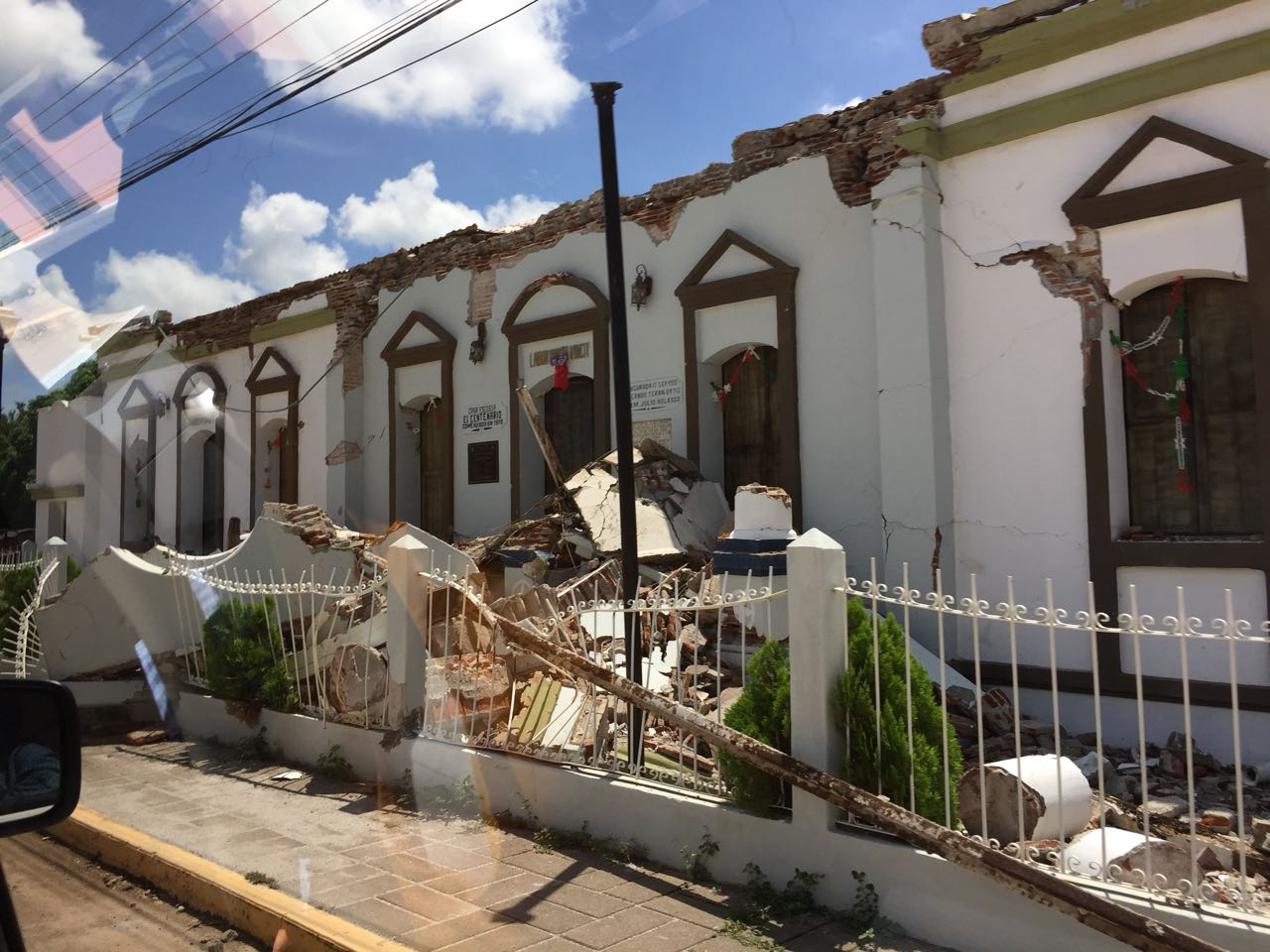 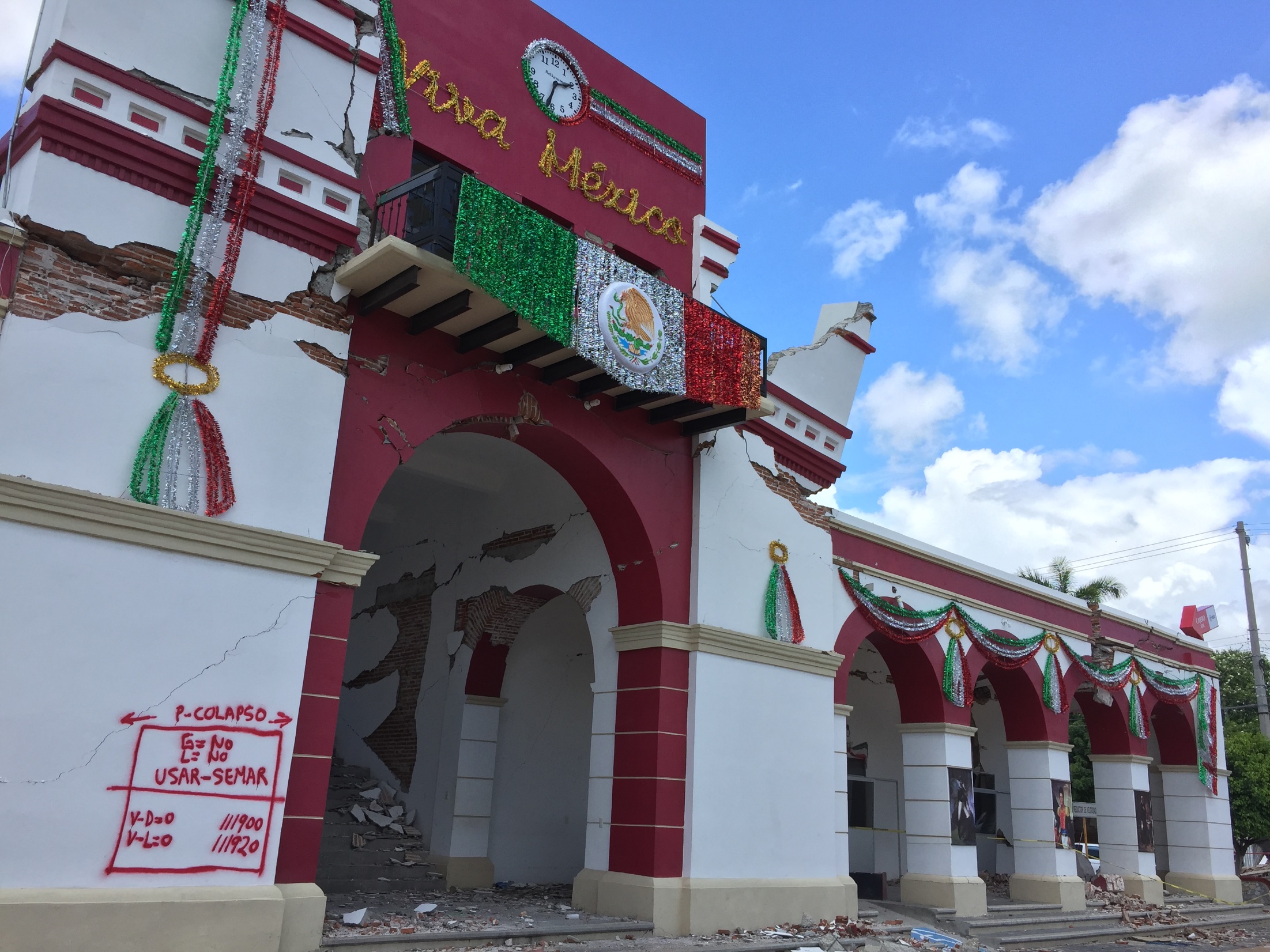 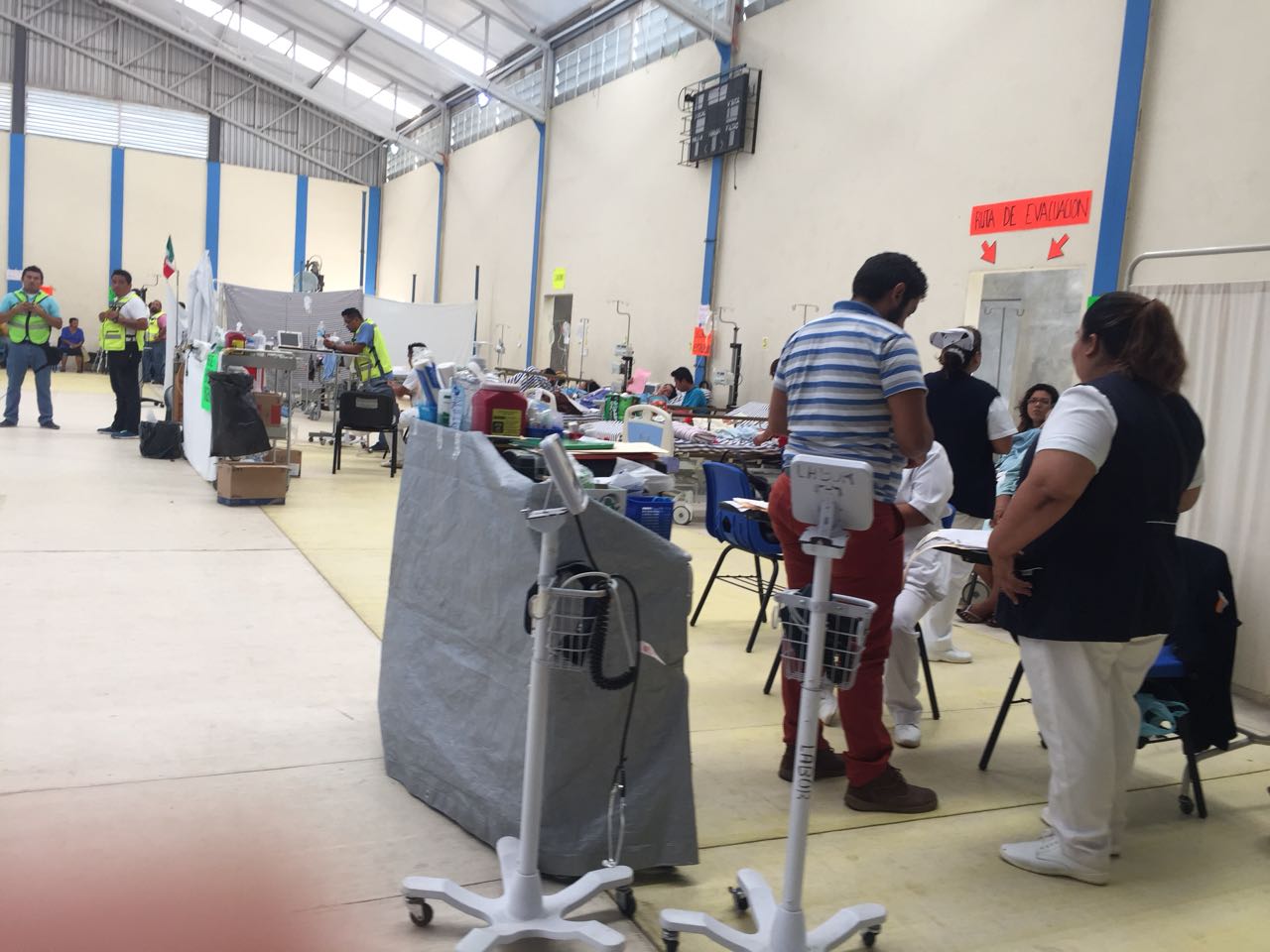 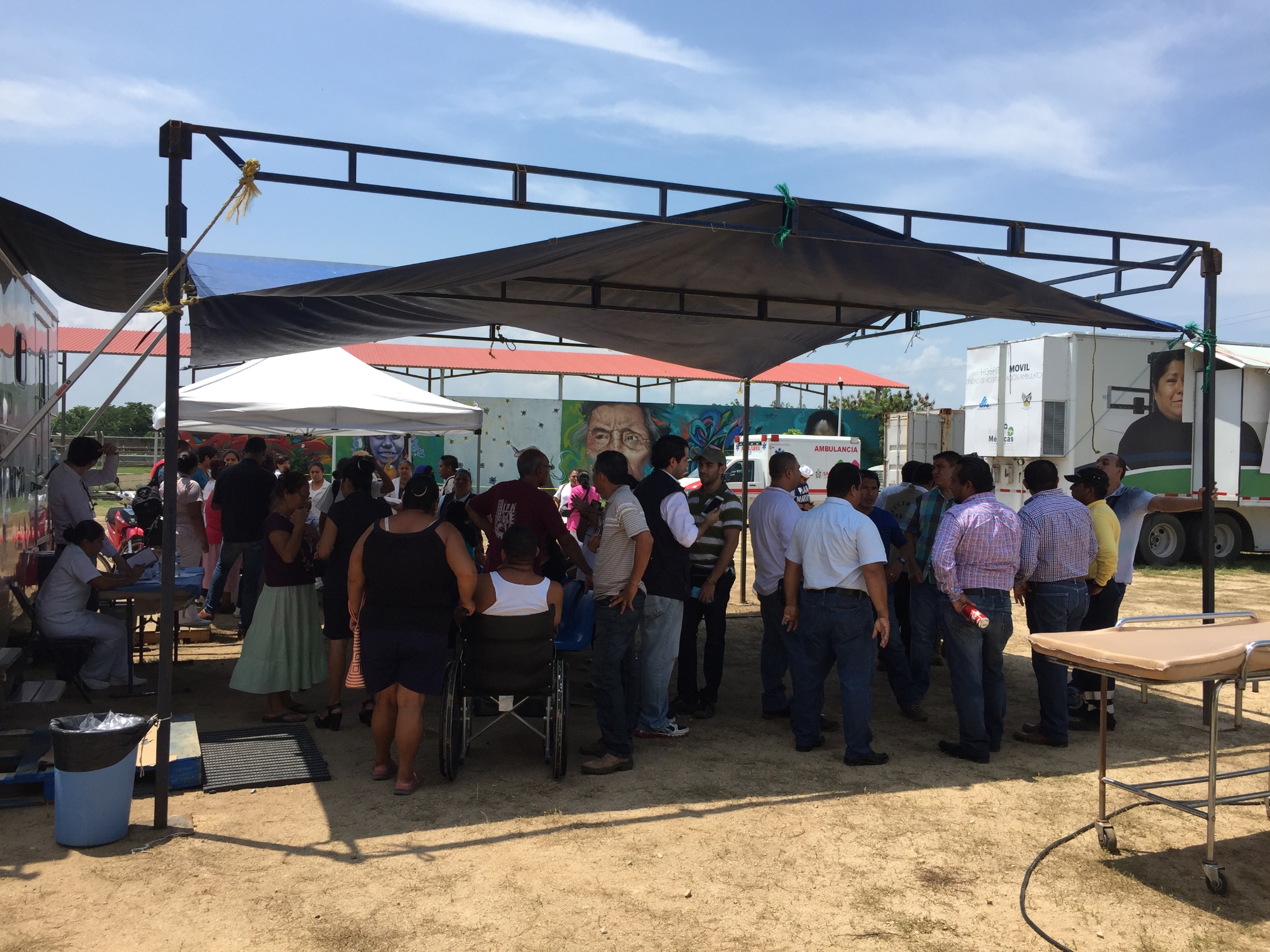 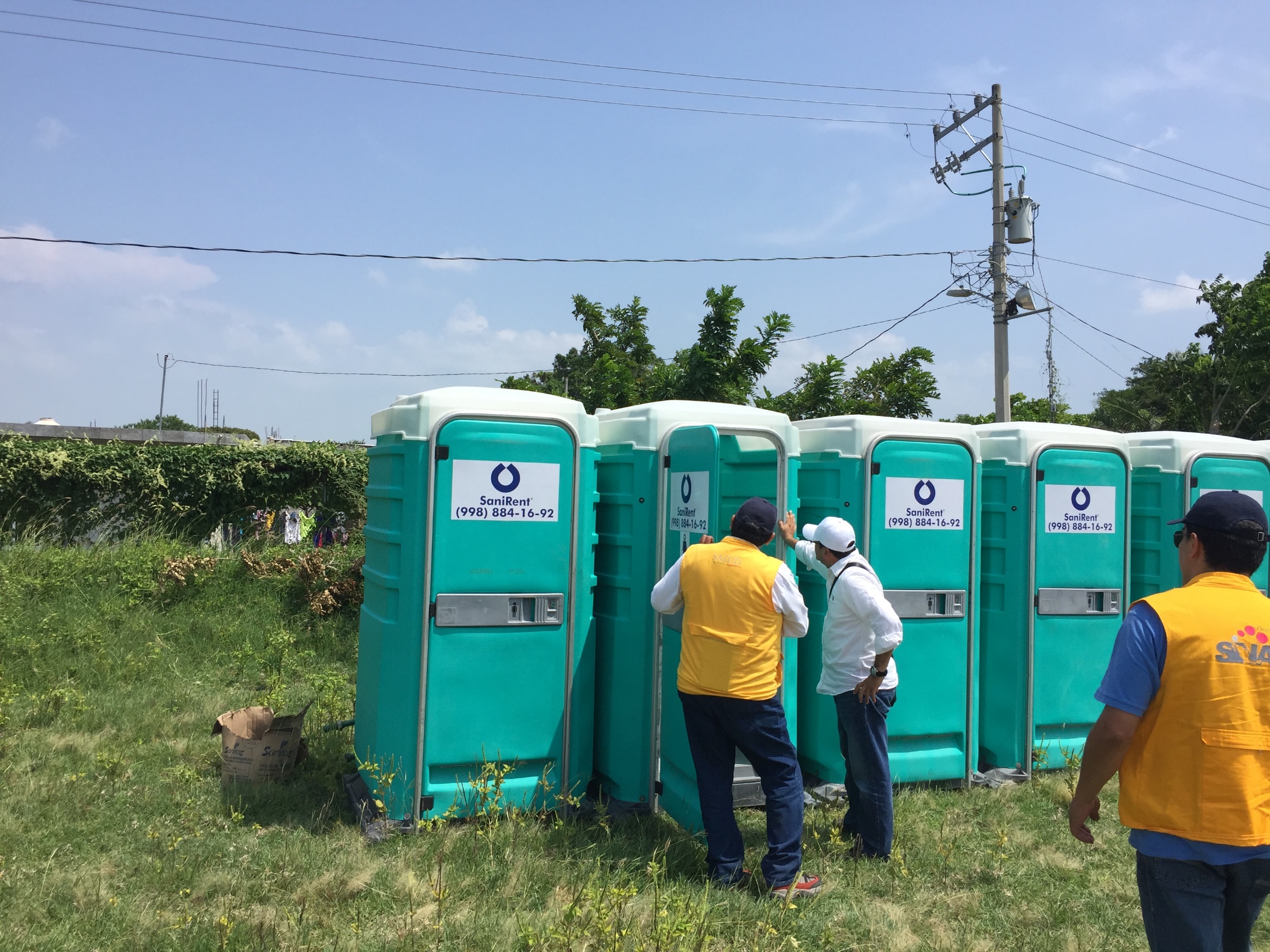 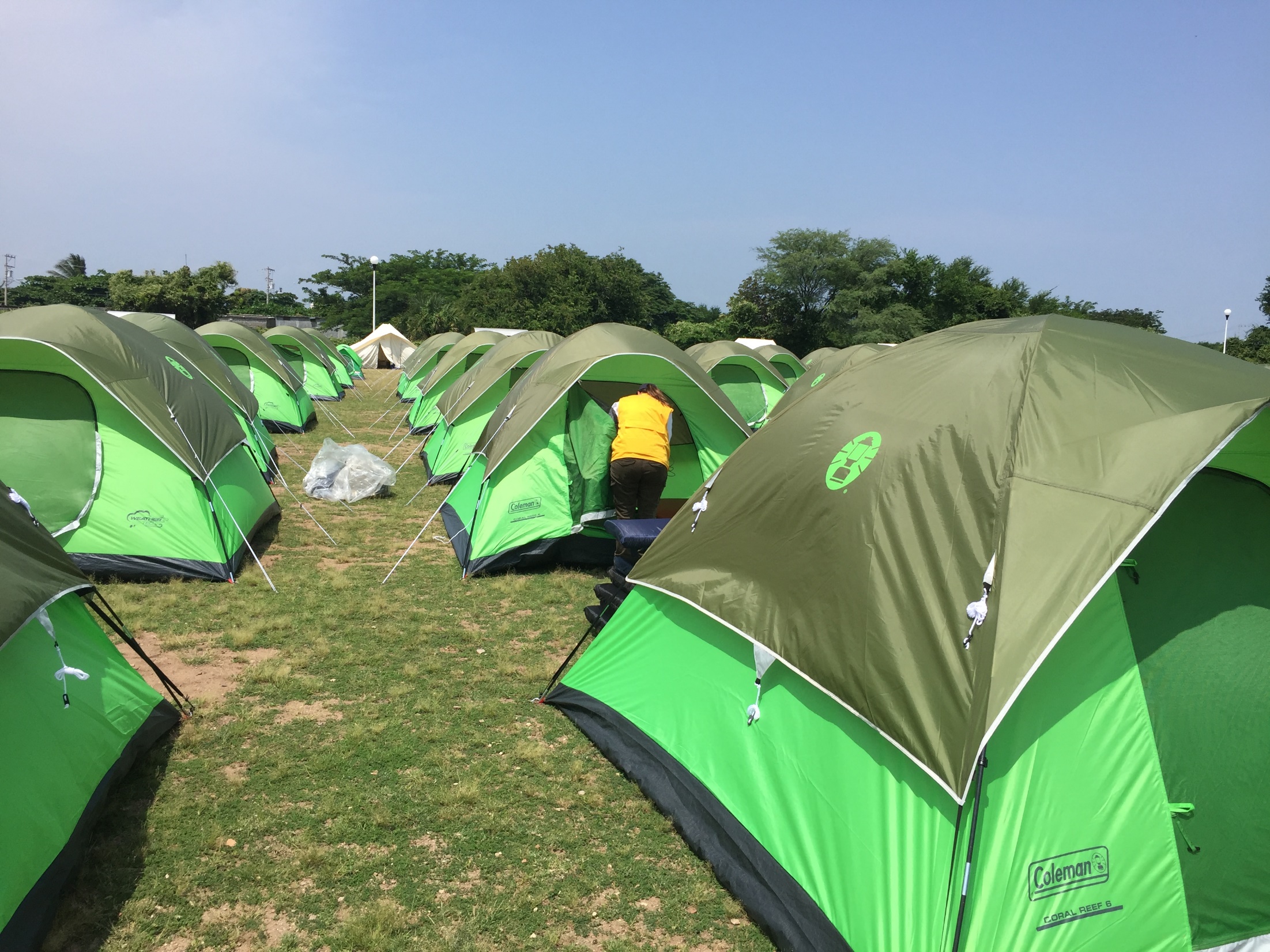 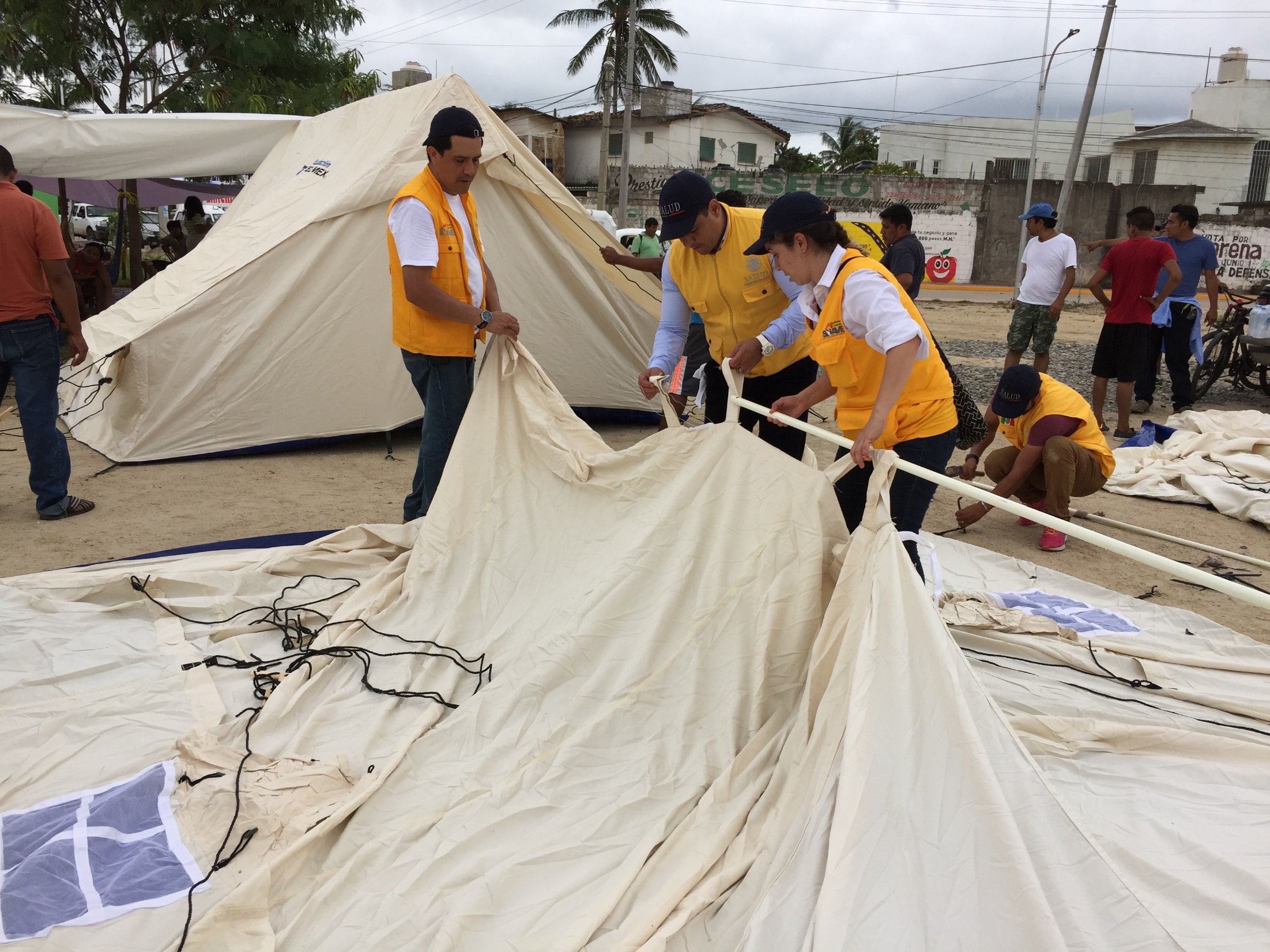 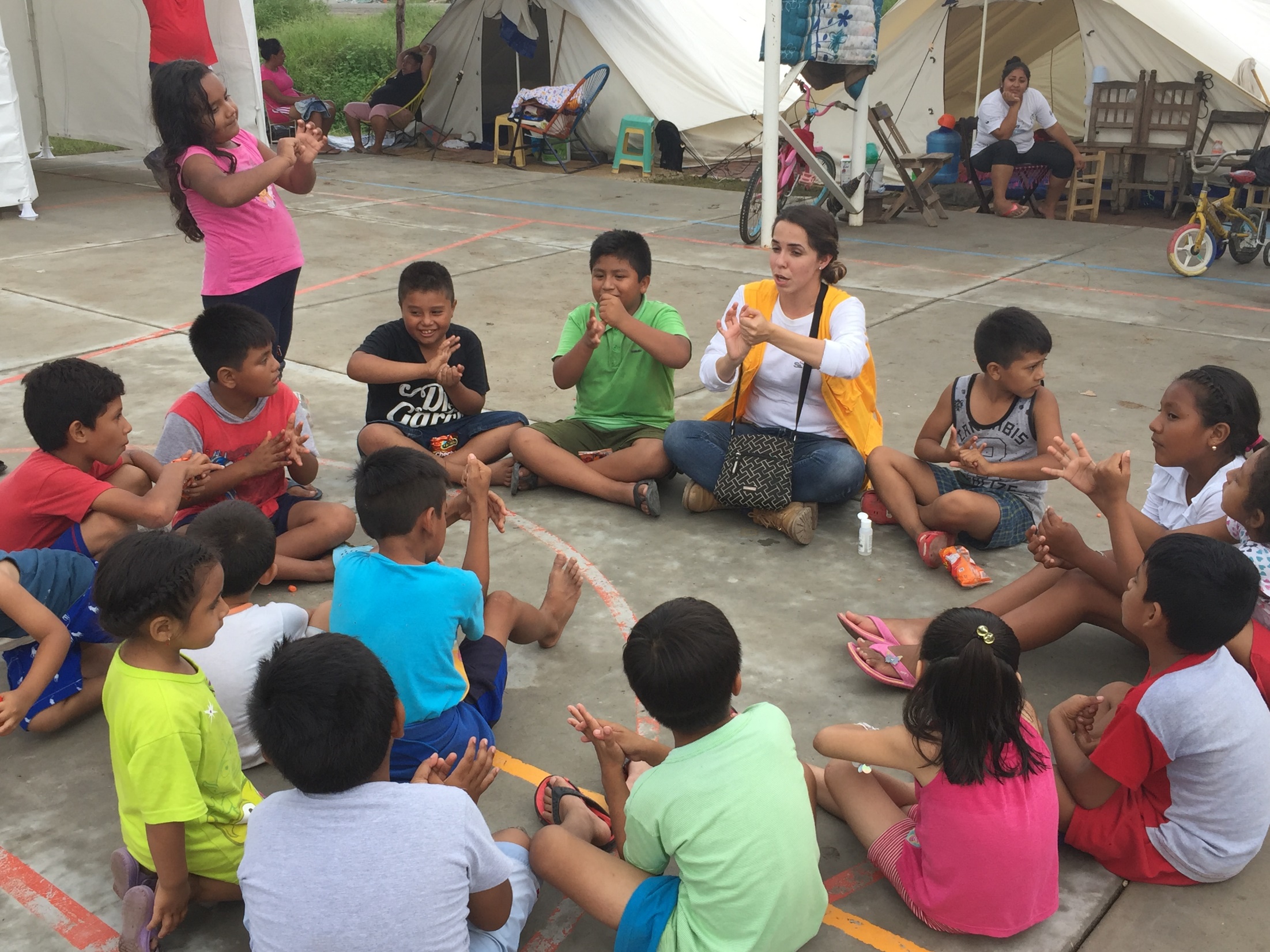 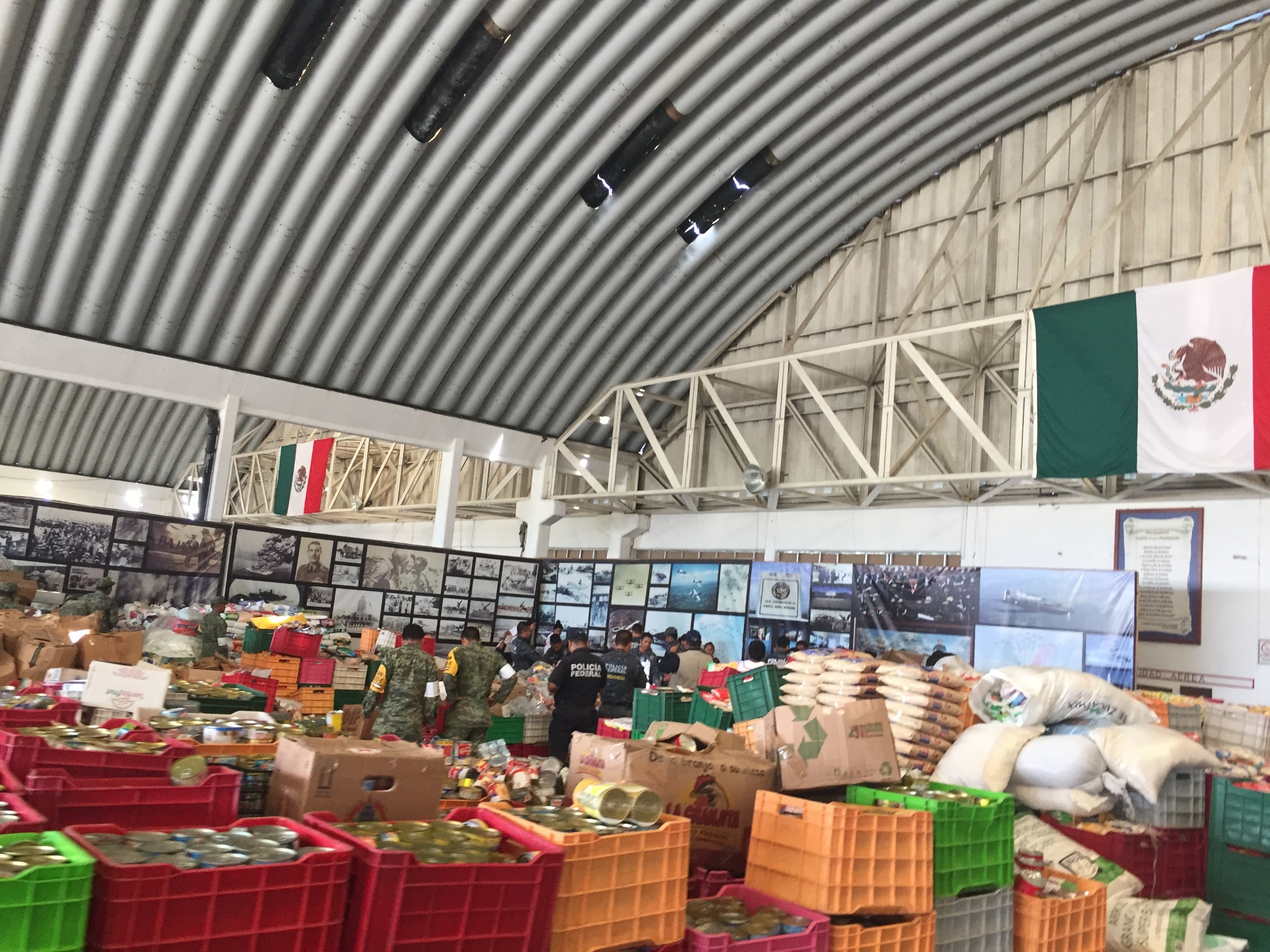 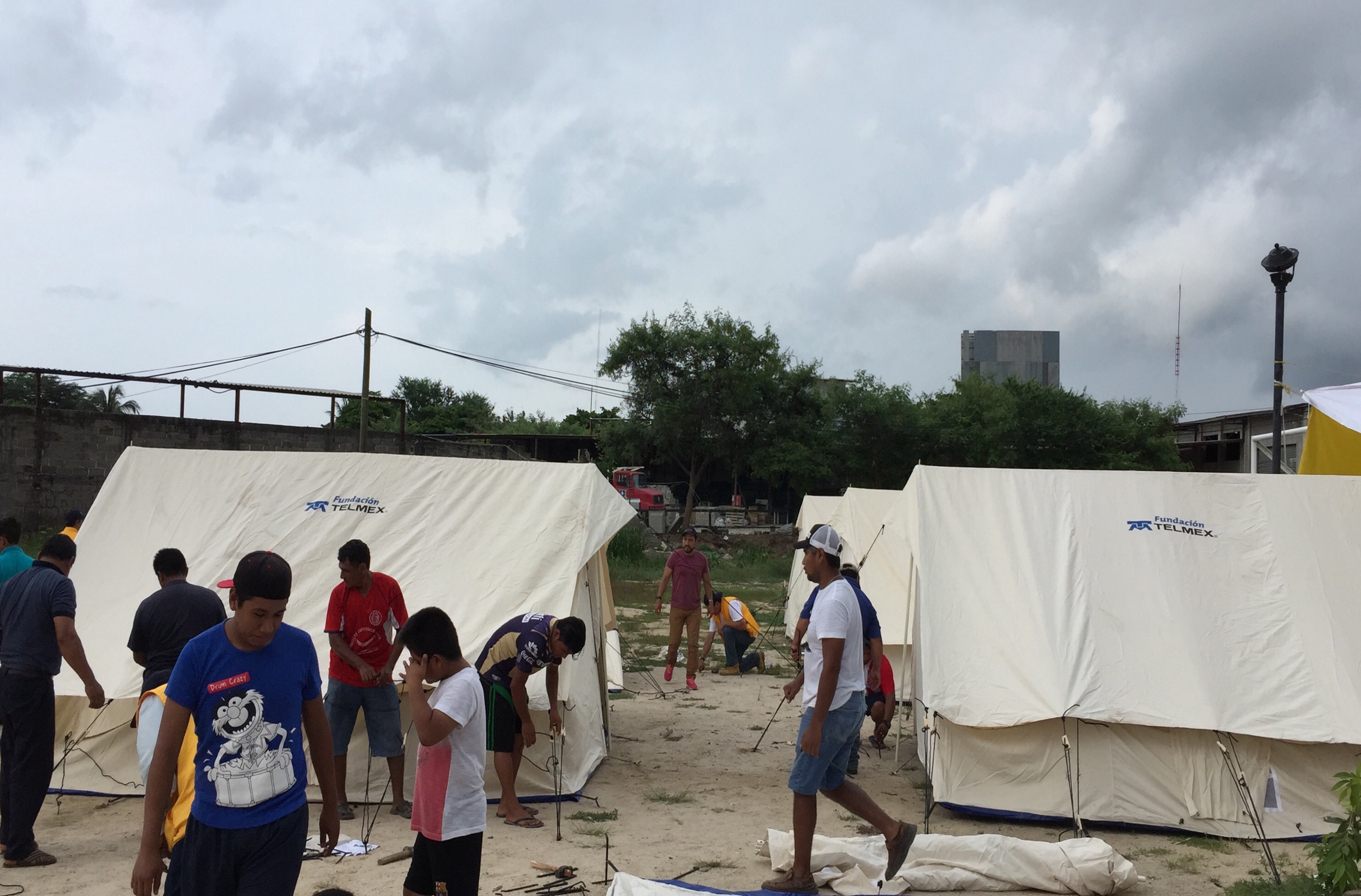 Reflexiones
Los desastres y las epidemias siempre han acompañado a la humanidad; algunos presentan un comportamiento cíclico y otros son totalmente imprevisibles.
La actividad humana ha modificado su impacto
Cambios en la ecología
Distribución de la población
En México, hay amplia experiencia para enfrentarlos
Es necesario anticipar y actuar antes, durante y después
Reflexiones
Las buenas noticias, no son noticia.
México cuenta con un Sistema Nacional de Vigilancia Epidemiológica robusto y capaz de identificar riesgos potenciales a la salud pública nacional y/o internacional.
Dada la transición epidemiológica, nuestro país también necesita hacer frente a las enfermedades crónico-degenerativas, consideradas como una epidemia de estilos de vida. 
El trabajo coordinado y multidisciplinario es indispensable.